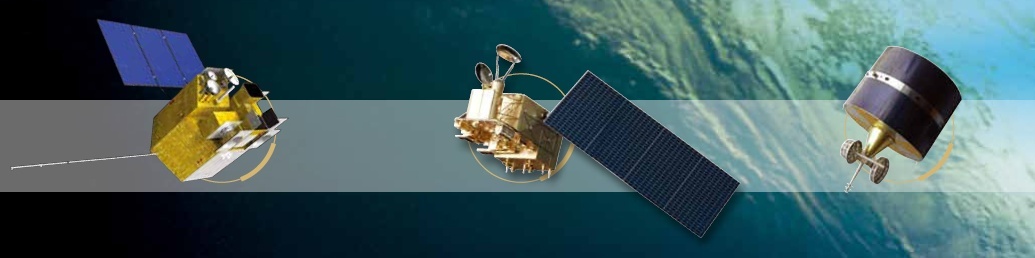 12th International Winds Workshop (IWW12)
Calibration of Inner Blackbody corrected by Lunar Emission (CIBLE)
FY-2 On-orbit Operational Calibration Approach (CIBLE) and its Benefit to FY-2D/E AMV Products
Qiang Guo*, Boyang Chen, Xuan Feng, Changjun Yang, Xin Wang, Xiuzhen Han
(Working Group of Operational Calibration, WGOC for FY-2 Satellite)

guoqiang@cma.gov.cn

National Satellite Meteorological Center (NSMC), CMA
Copenhagen, Denmark, June 16, 2014
Outline
Current Status & Challenge for FY-2 Calibration
Brief Introduction to CIBLE
Basic Principles & Key Technologies 
Overview the Working Performance of CIBLE
Bias Evaluation & Primary Application
CIBLE’s Benefit to FY-2D/E AMV Products
Conclusion
Current Status & Challenge for FY-2 Calibration
Main features of current calibration methods for FY-2 satellite
diurnal variations
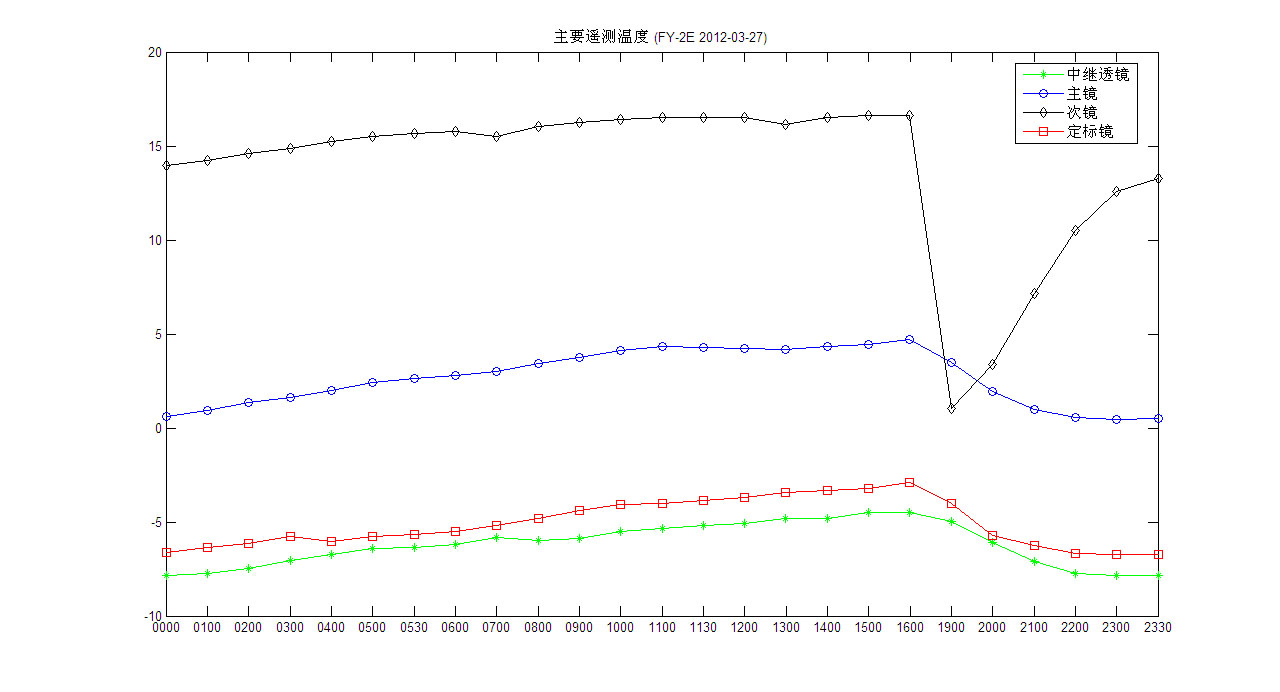 Main optical component temperature variation of FY-2E satellite
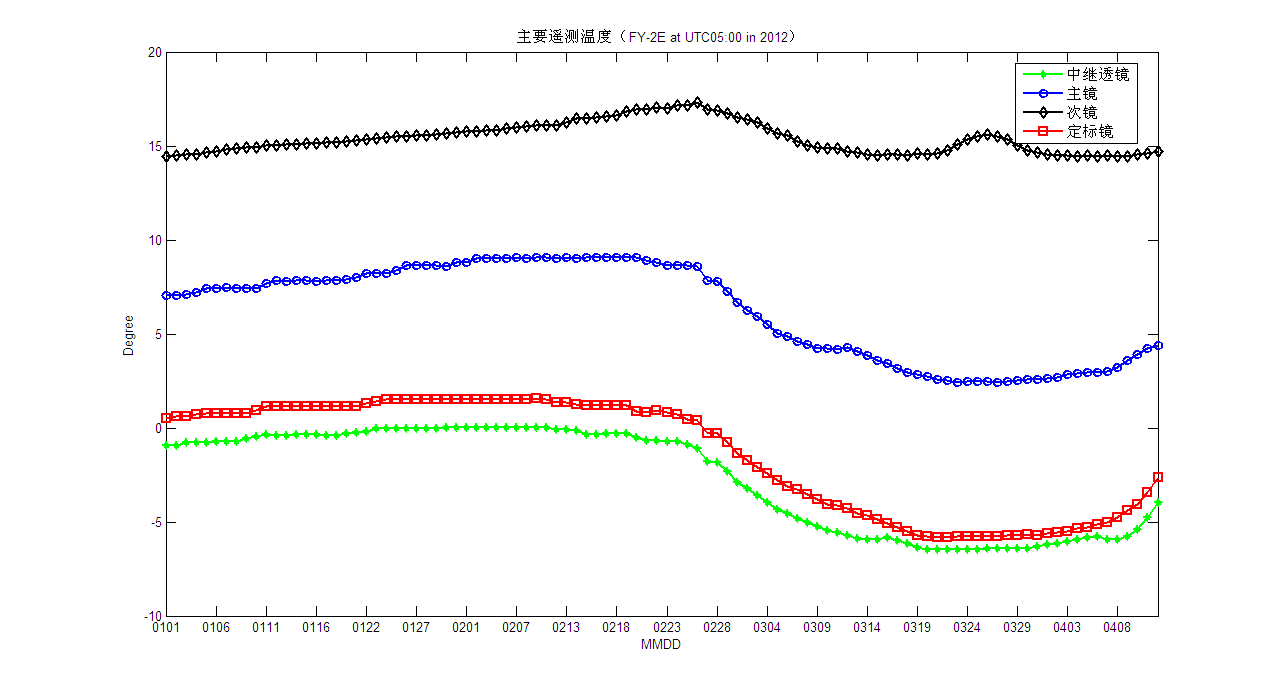 annual variations
Thermal environment of FY-2 is continuously changing, which requires some new calibration source with high frequency and accuracy
Brief Introduction to CIBLE
Basic Principles of CIBLE
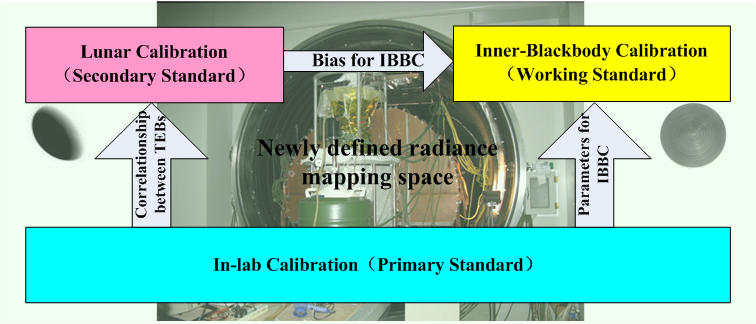 Based on the in-lab radiometric  calibration with high accuracy, the  on-orbit lunar calibration as well as the inner-blackbody one are proposed, and the CIBLE has been finally realized by radiation transformation between different reference standards.
Key Technique of CIBLE: Lunar Calibration (LC) in TEB
Feasibility of TEB Lunar Calibration:
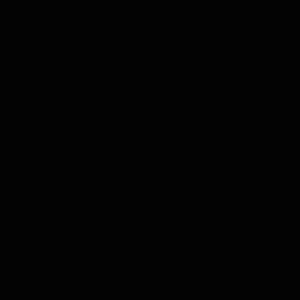 The Moon’s photometric stability is as perfect as 10-9 per year and it is surrounded by a black field in both reflective and emissive bands.  
(J. Atmos. Oceanic Technol., Vol.13, pp.360-374)
▪ No significant emission or absorption feature;
▪ Surface temperature peak at infrared wavelength;
▪ Thermal emission spectra can be modeled as a function of illumination and viewing geometry.
(ICARUS, Vol.92, pp.80-93)
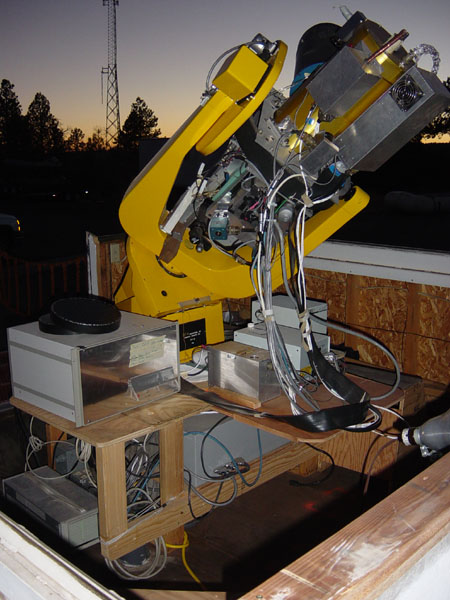 For full moon with zero phase angle
 (Opt. Eng., Vol.38, No.10, pp1763-1764)
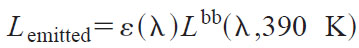 At present, lunar calibration is mainly applied in RSBs, for example MODIS, SeaWiFs and GOES imager. In 2010, Xiong et al. used on-orbit lunar observations to evaluate the calibration performance of MODIS’s MIR band.
Lunar Obs. on ground: RObotic Lunar Observatory (ROLO) Project
Moon’s position distribution for LC in TEBs (Examples as for FY-2E)
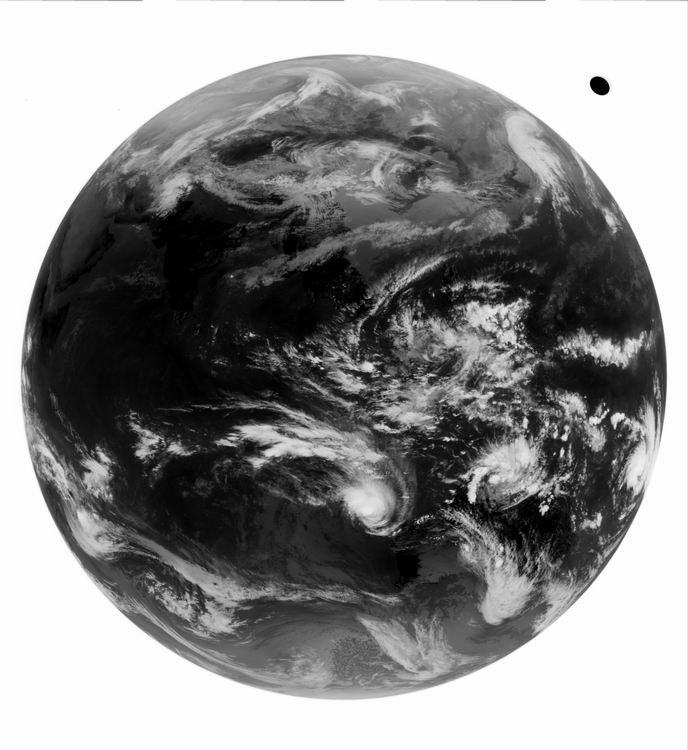 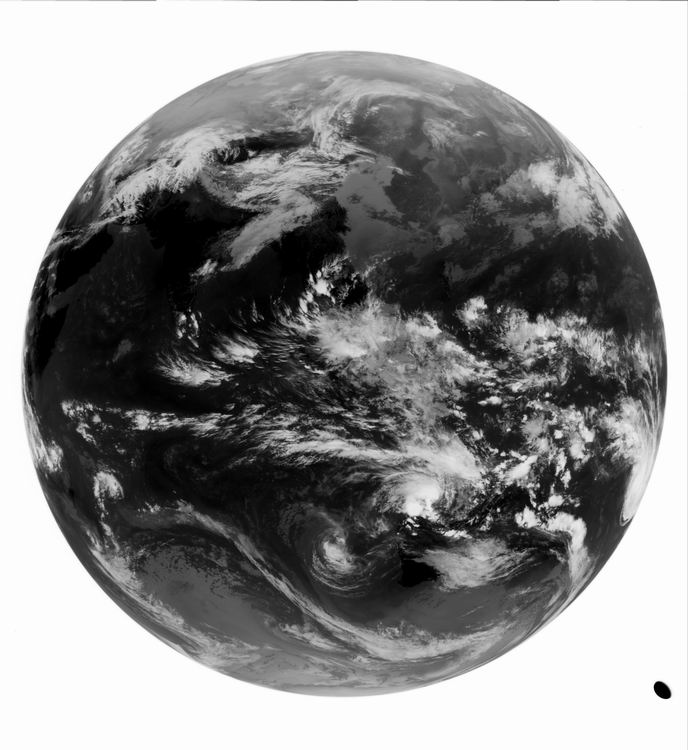 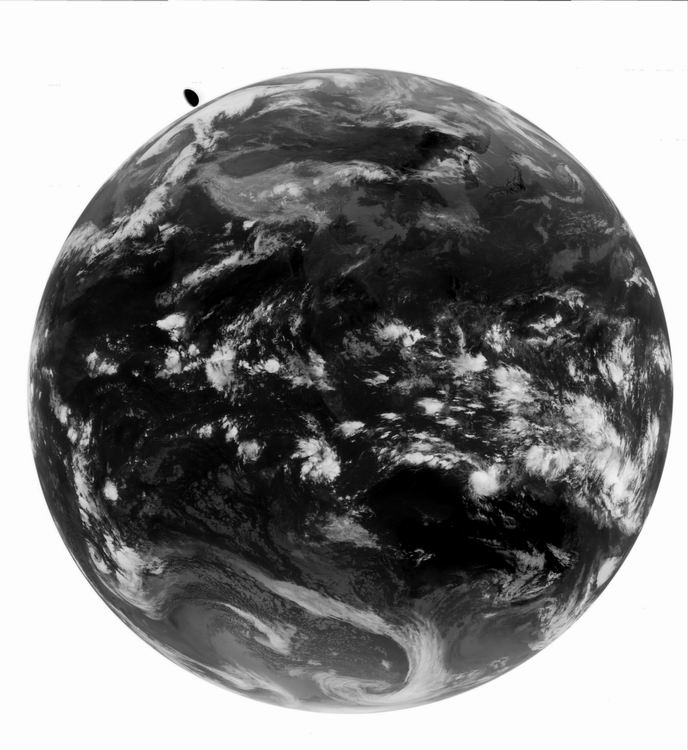 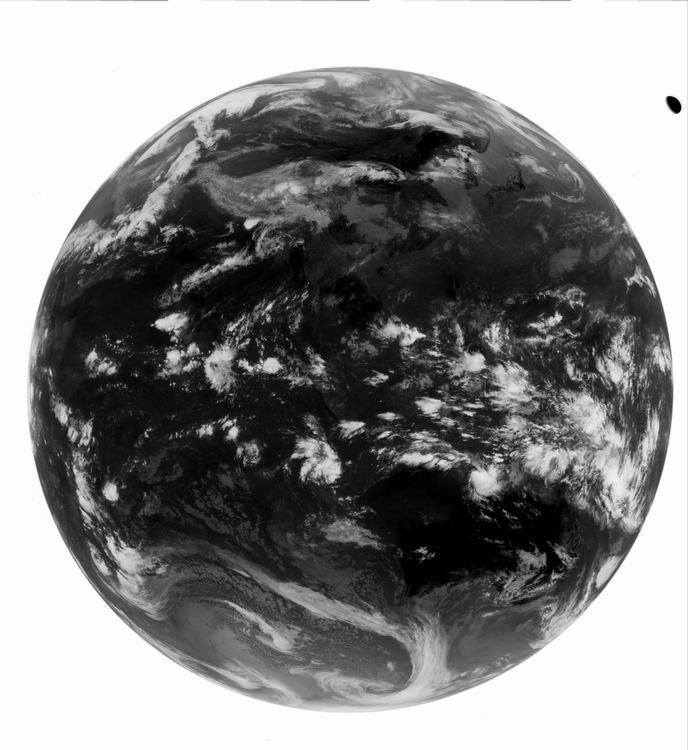 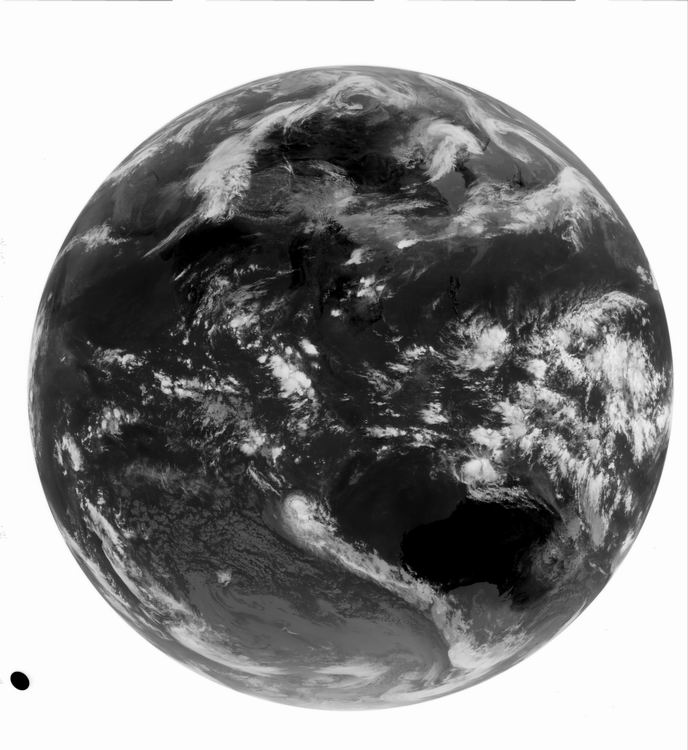 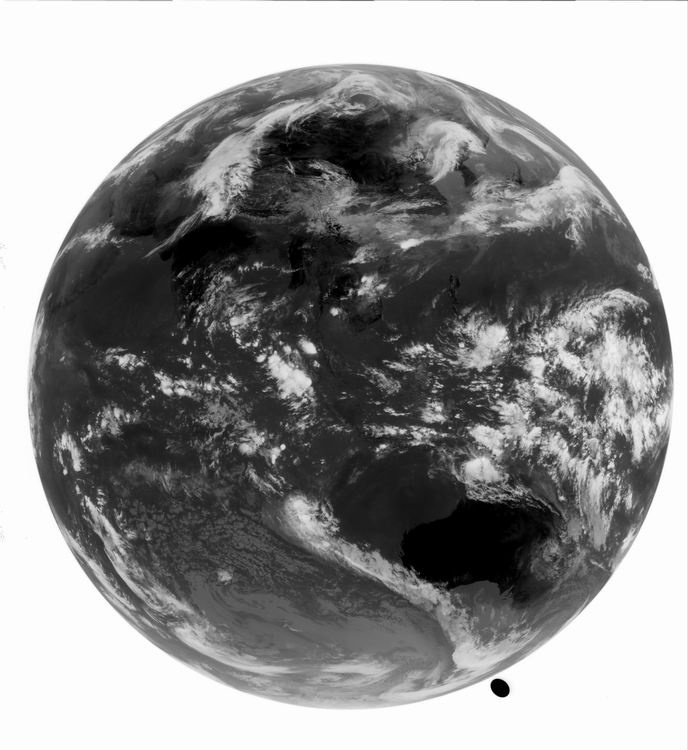 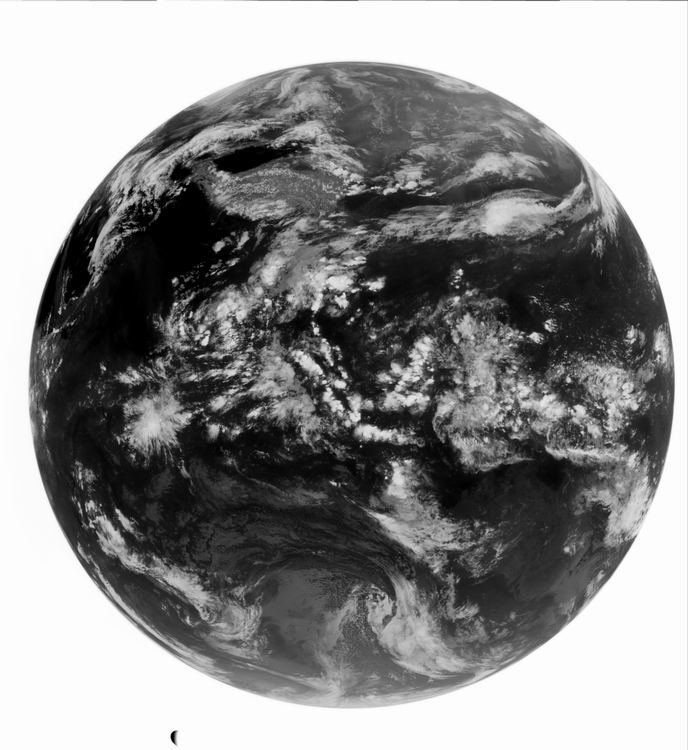 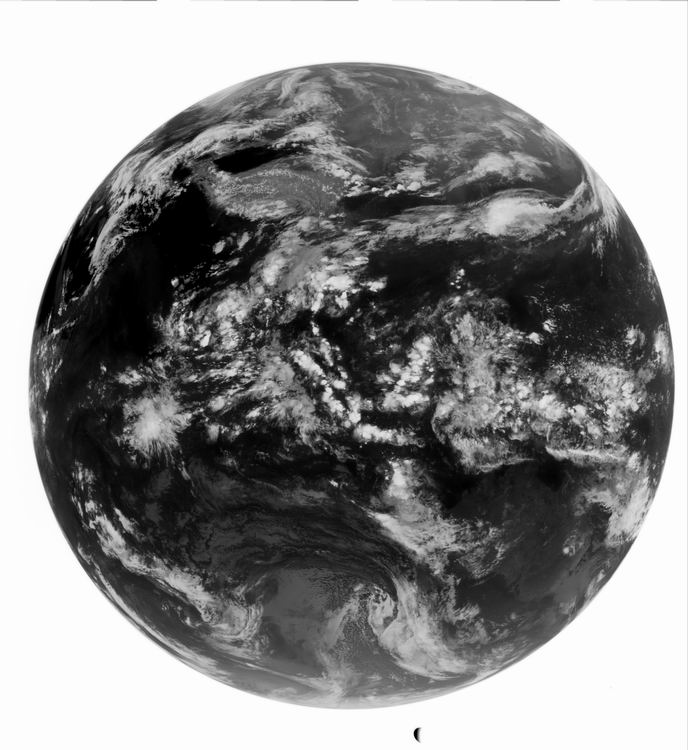 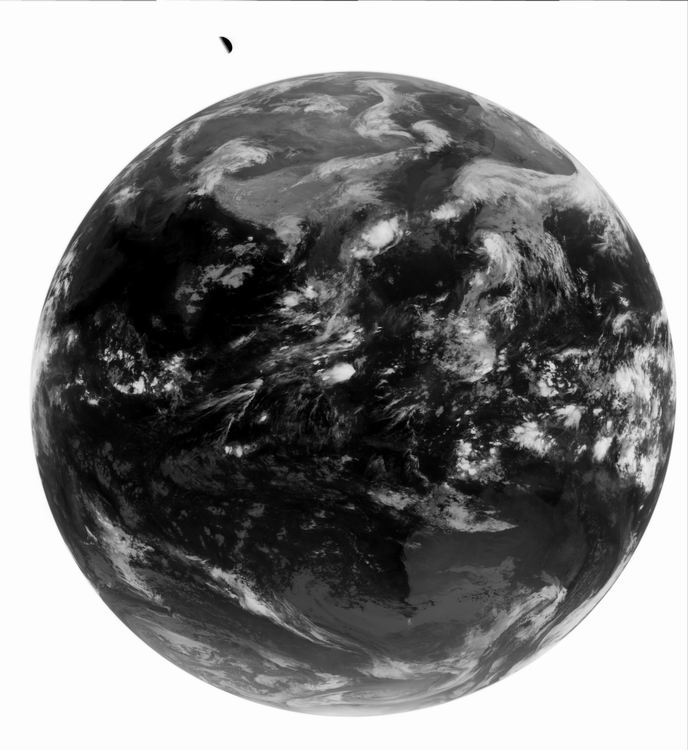 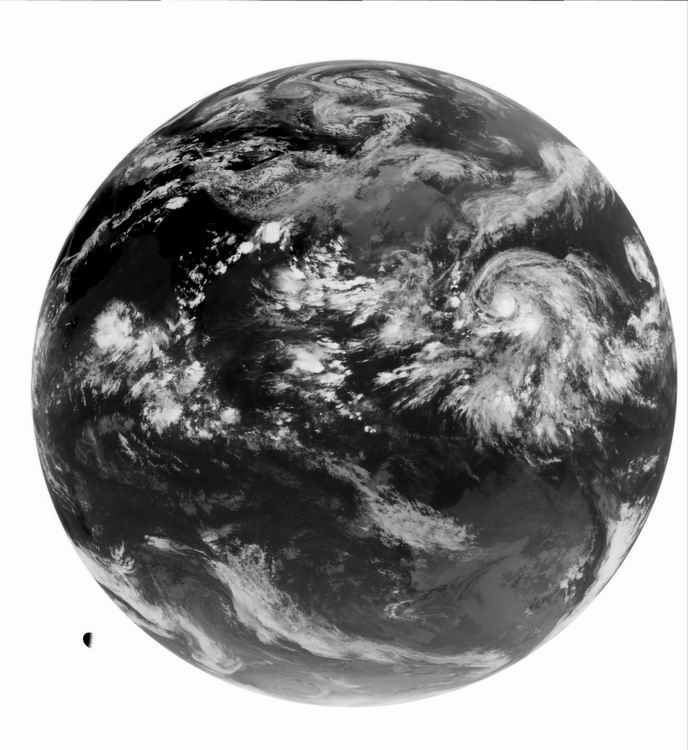 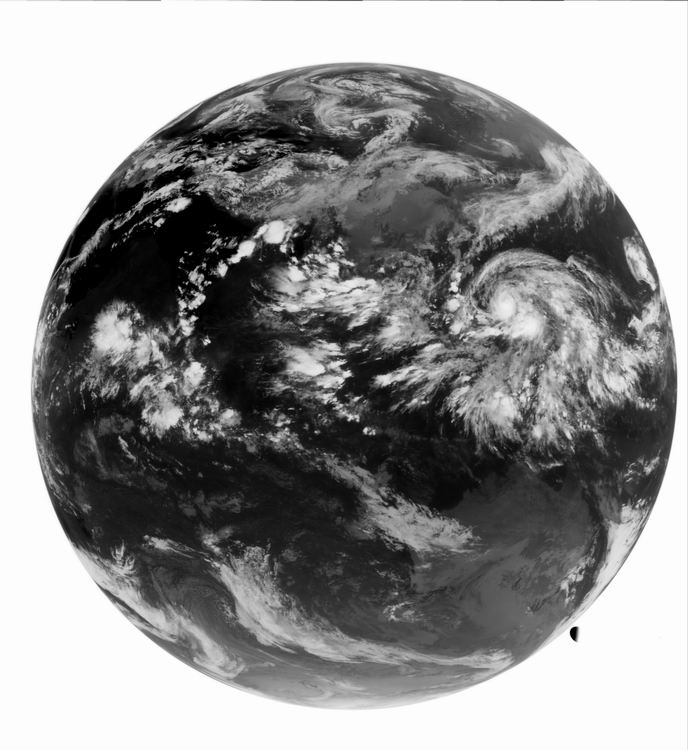 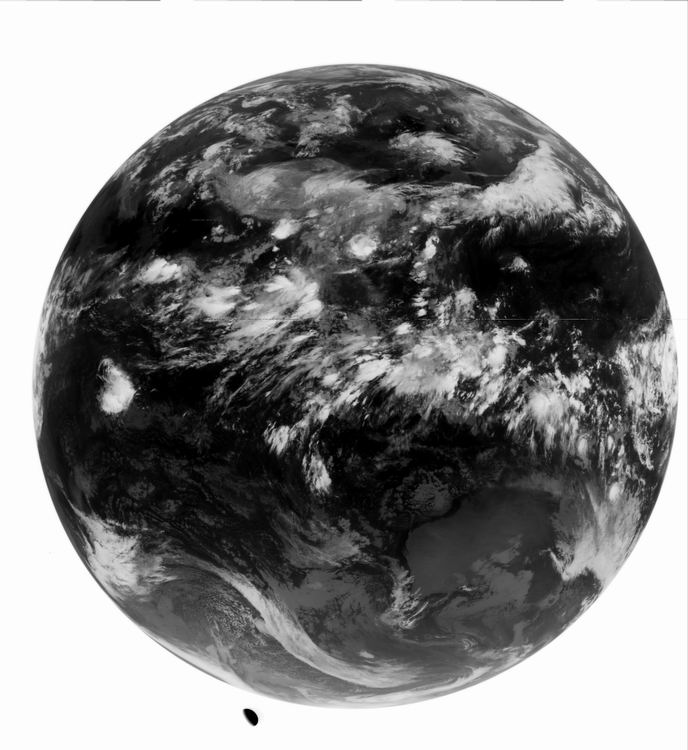 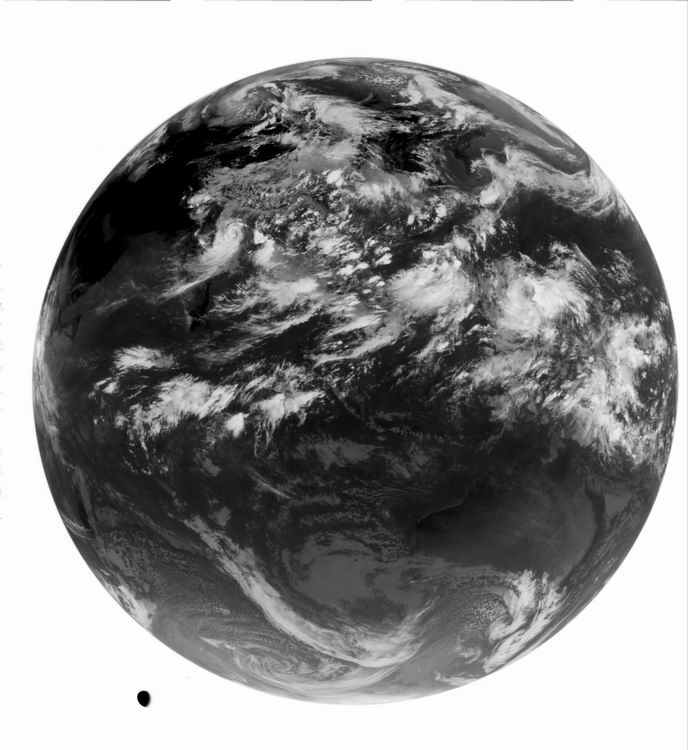 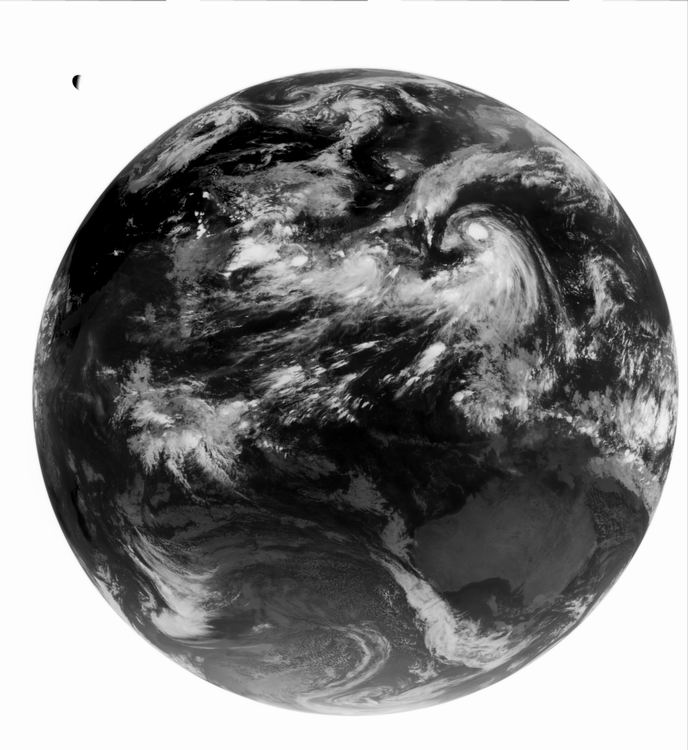 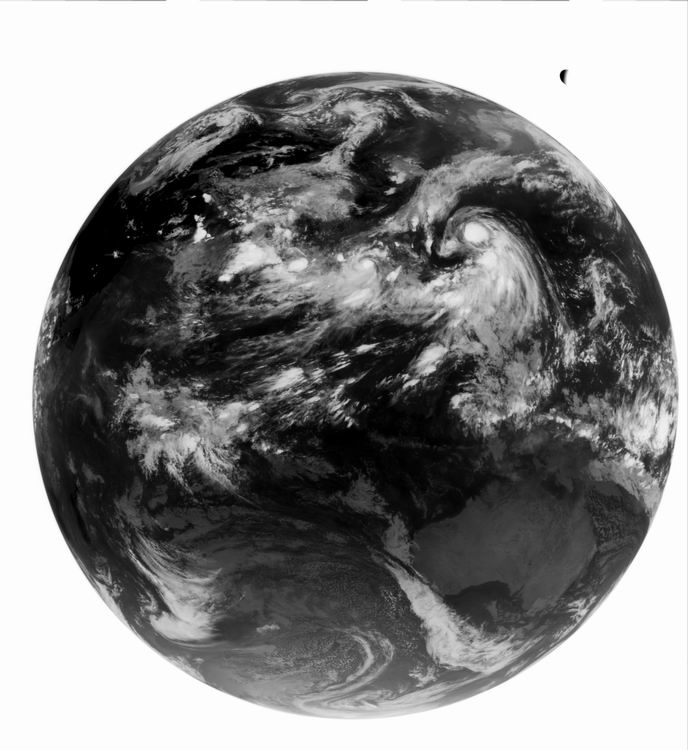 Continuous Moon Observations with area-scanning mode of FY-2F in Apr. 16, 2012
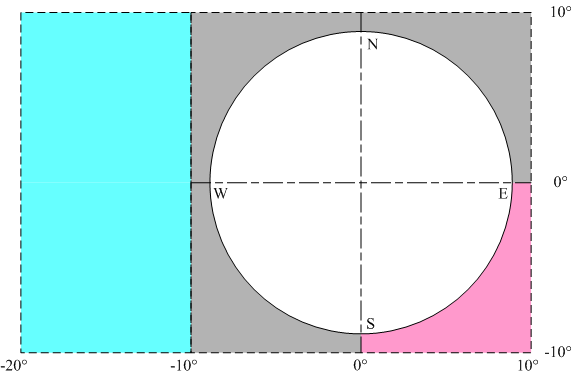 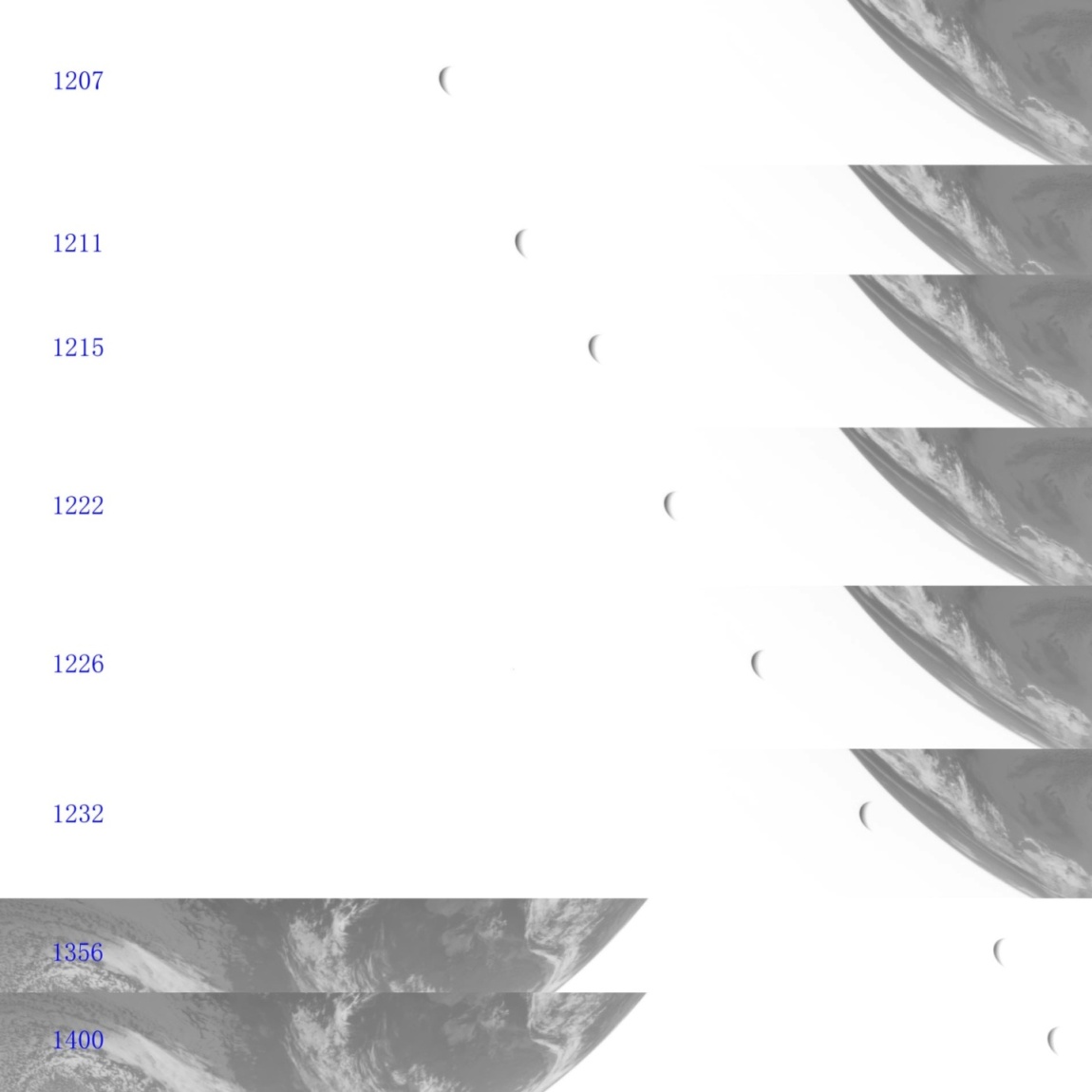 g is Moon’s phase and satisfied with:
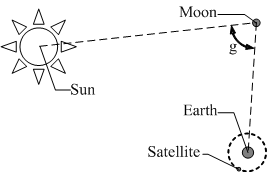 Aft. Cps. 5:1, VIS
Aft. Cps.1:1
Aft. Cps. 5:1, IR1
Aft. Cps.1:1
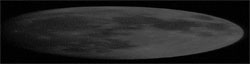 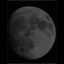 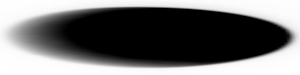 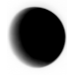 IR1
VIS
Inner-Blackbody Calibration (IBBC) for FY-2 Satellite TEBs
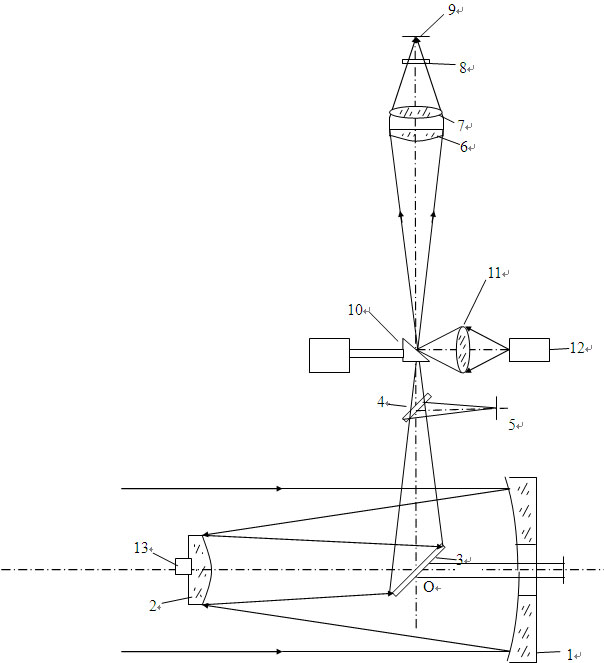 Main Optical Components
1:    Primary Mirror
2:    Secondary Mirror
6/7: Relay lens
10:  Mirror for Cal.
12:  Inner-Blackbody
Sketch Map of FY-2 Optics
Main Challengers for IBBC of FY-2 satellite
▪ The  radiometric contribution of front-optics, including primary and secondary mirrors, has different effects on IBBC as well as space-view.
▪ The thermal environment of aft-optics for FY-2 cannot be controlled perfectly.
IBBC results for FY-2E between January 1 and April 27, 2012
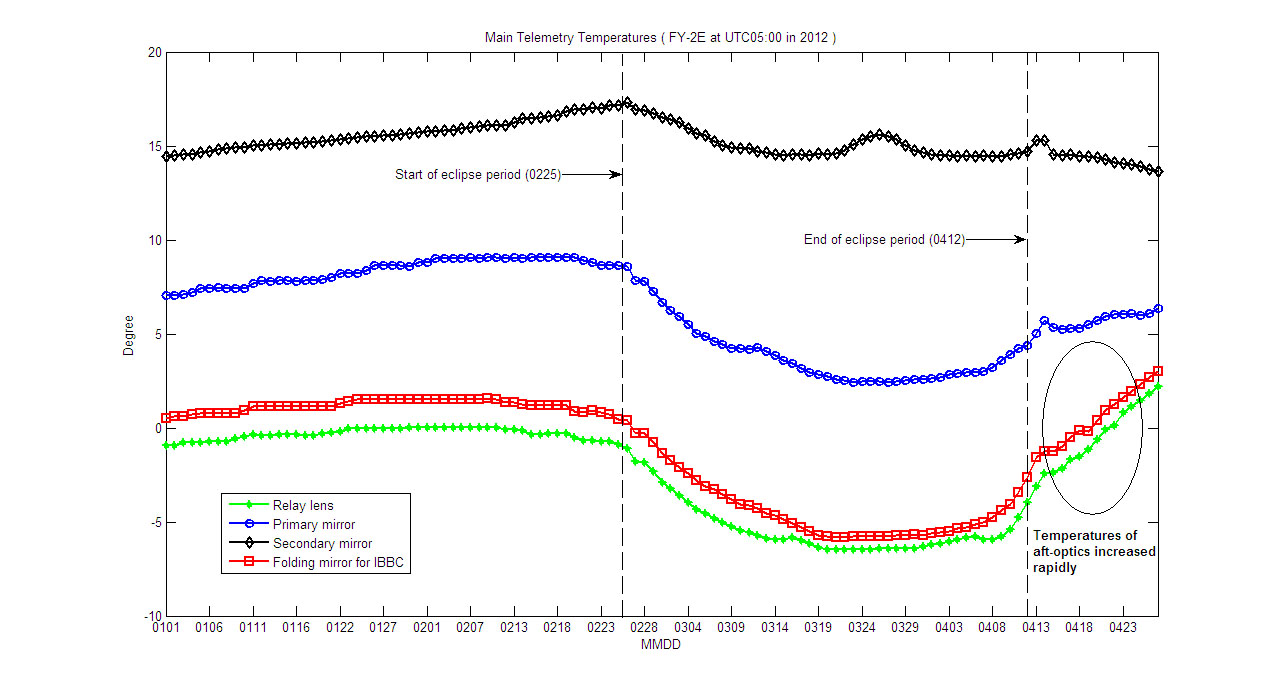 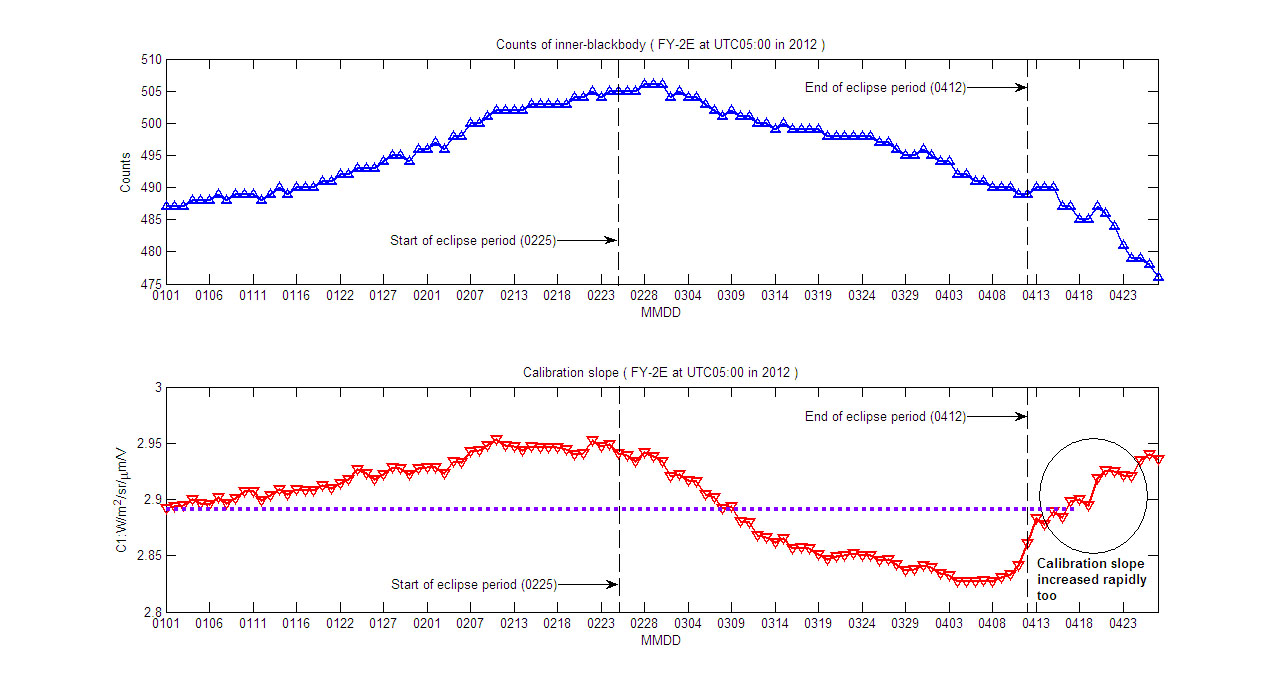 Calibration slope’s diurnal variation for FY-2F during satellite eclipse period
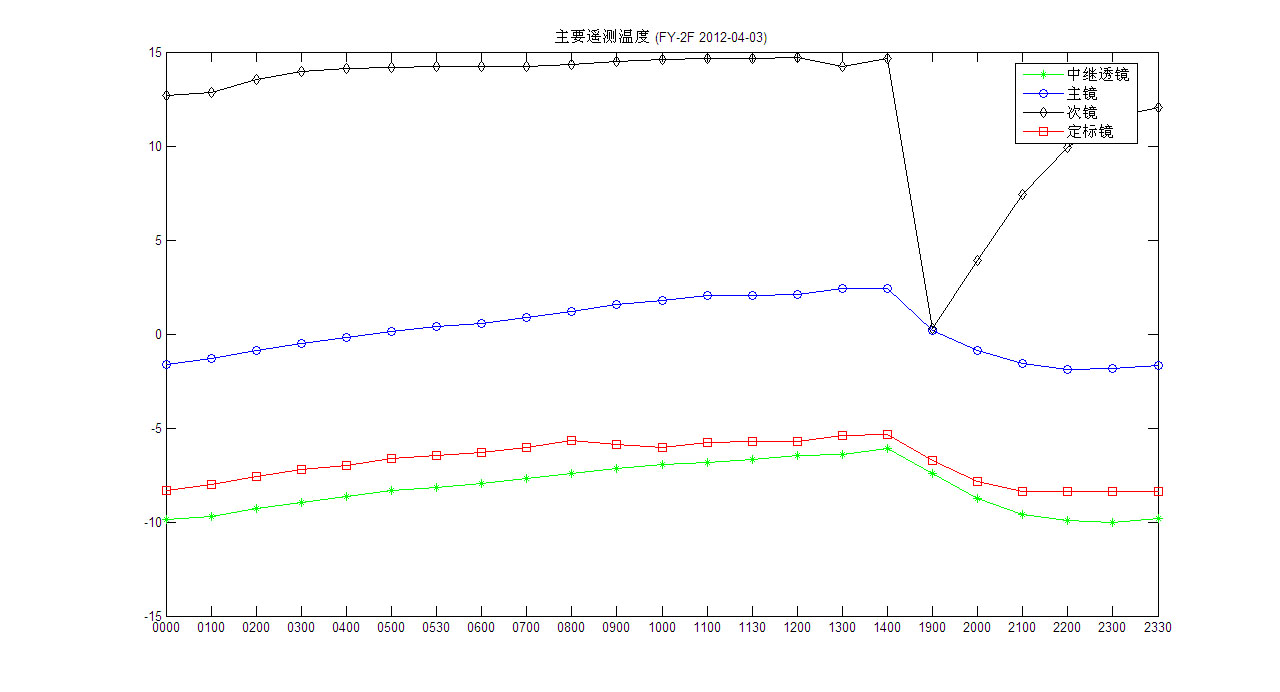 Maximal Relative Variation: 3%
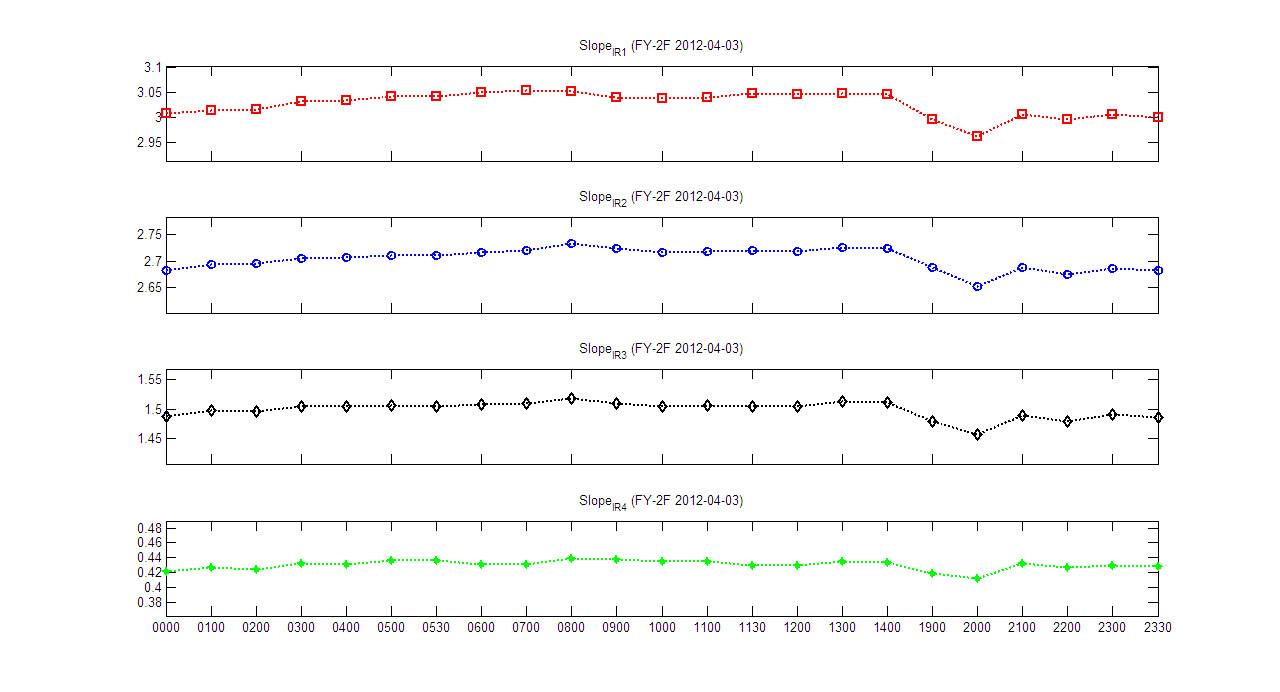 Important Milestones for CIBLE
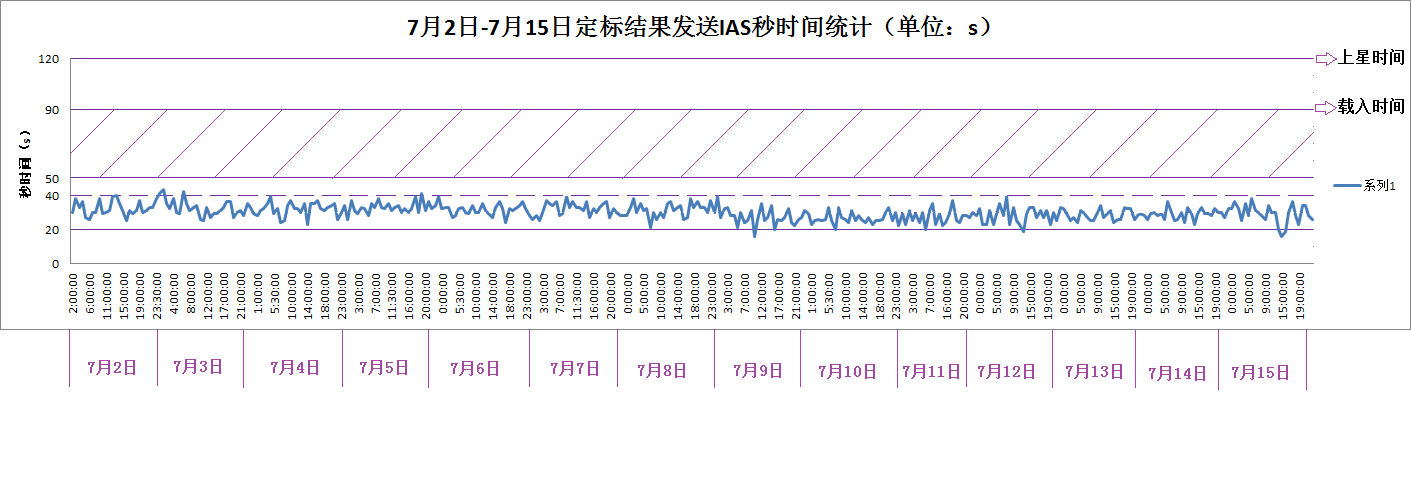 Timeliness analysis for CIBLE in FY-2 satellites
transmit
load
Time (s)
Jul. 2
Jul. 3
Jul. 4
Jul. 5
Jul. 6
Jul. 7
Jul. 8
Jul. 9
Jul. 10
Jul. 11
Jul. 12
Jul. 13
Jul. 14
Jul. 15
2012
ΔT(Processing time for CIBLE): Min=16s, Max=43s
The latest calibration results of CIBLE will be added in S-VISSR stream at the beginning of No.201 scanning line. (about 2 minutes later)
Overview the Working Performance of CIBLE
FY-2E Satellite Operational Calibration Accuracy Monitoring
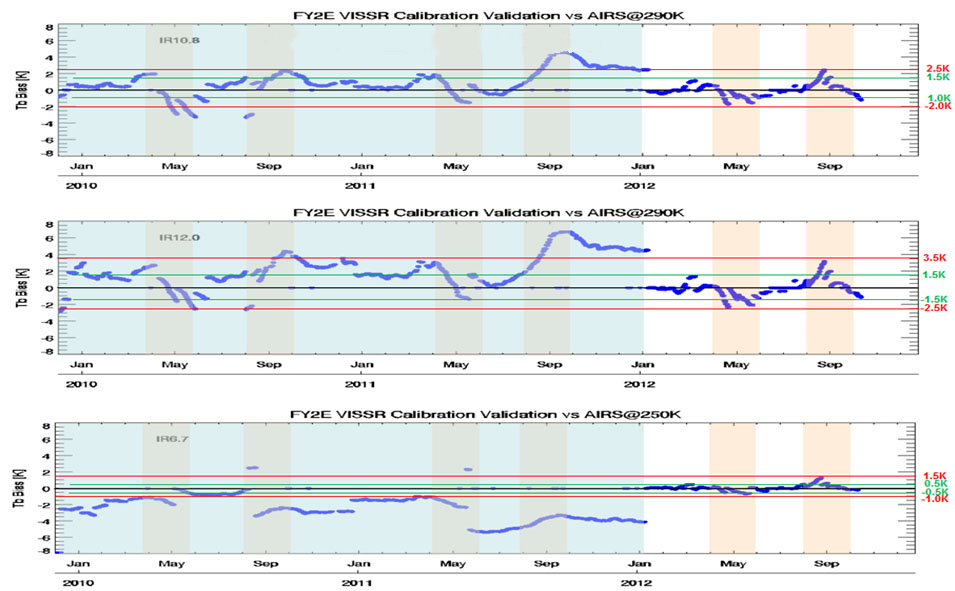 Cross-Calibration with IASI
Recommended by GSICS
Cross-Calibration with AVHRR/HIRS
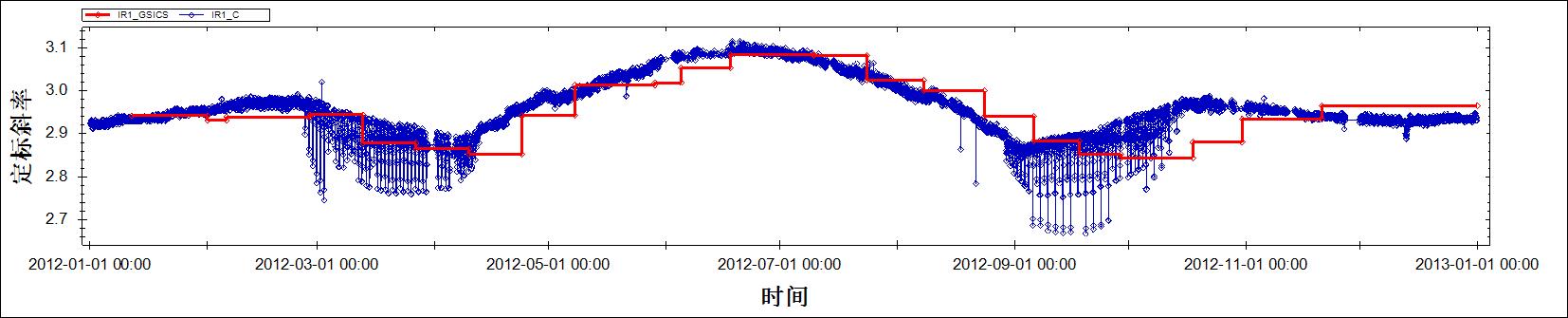 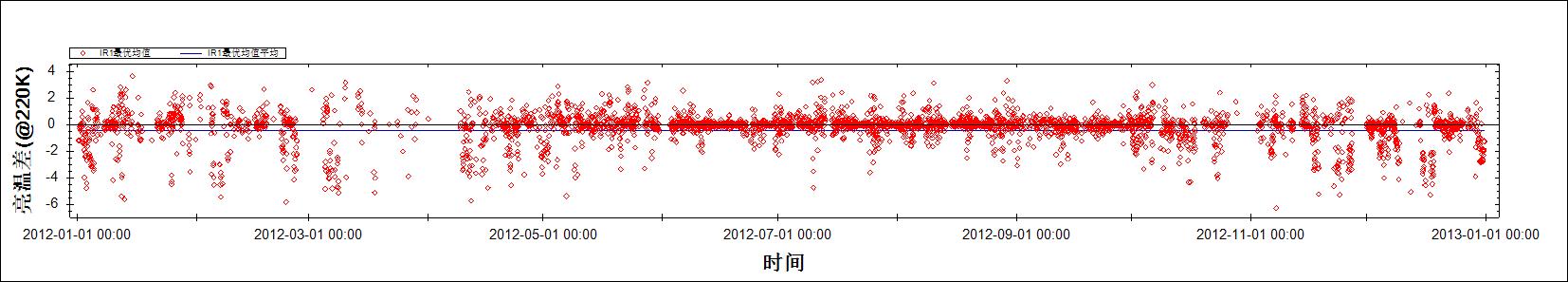 Slope
Time
Calibration slope comparison between CIBLE and O.C. in IR1 band during 2012
Analysis of CIBLE’s accuracy in IR1 band during 2012 for FY-2E
0.42K
Bias@220K
Time
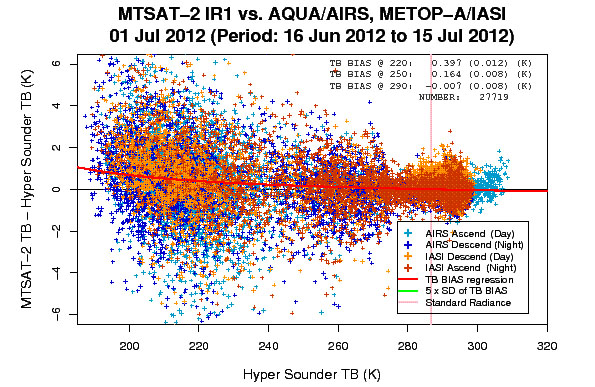 0.39K
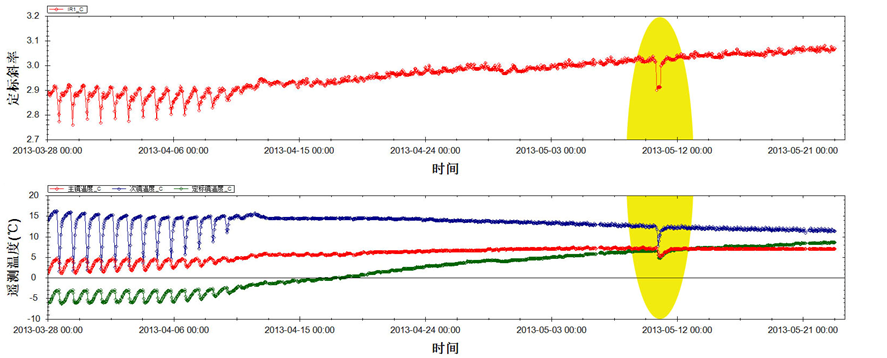 FY-2E
Slope
Shielded by 
the Moon
Time
Temperature
Time
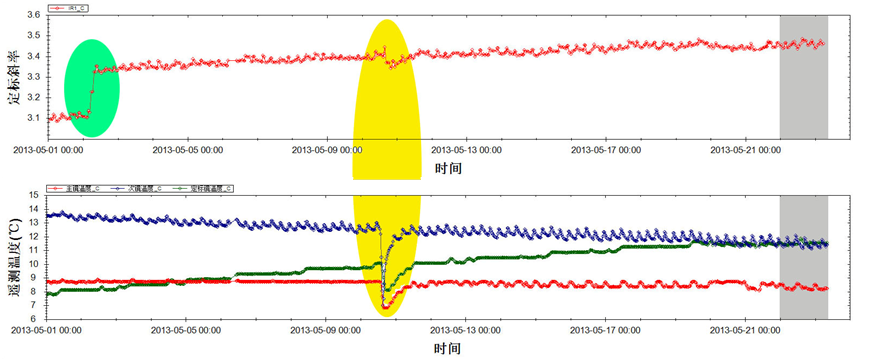 FY-2D
Slope
operation
Radiant Cooler Switched
(93K100K)
Shielded by 
the Moon
Time
Temperature
Time
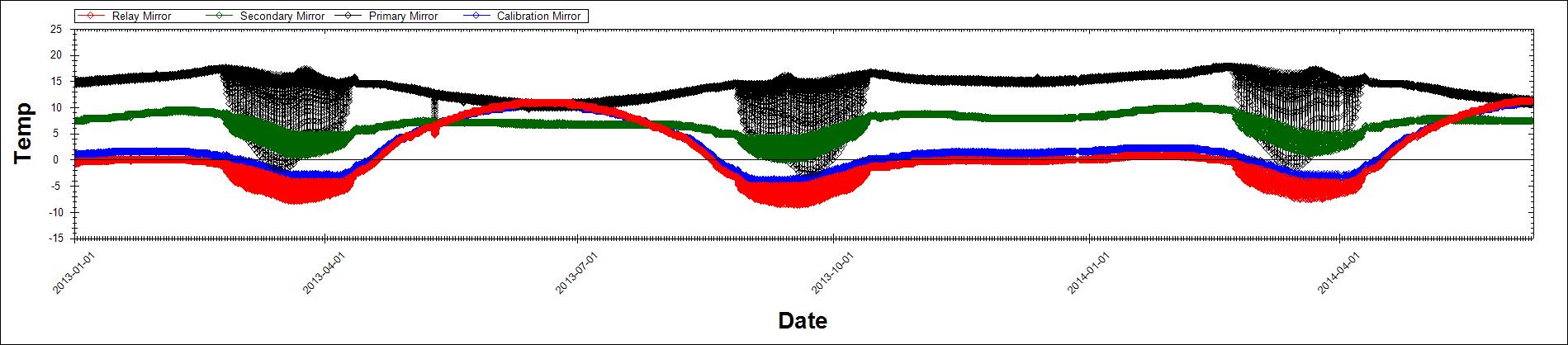 FY-2E Thermal Environment
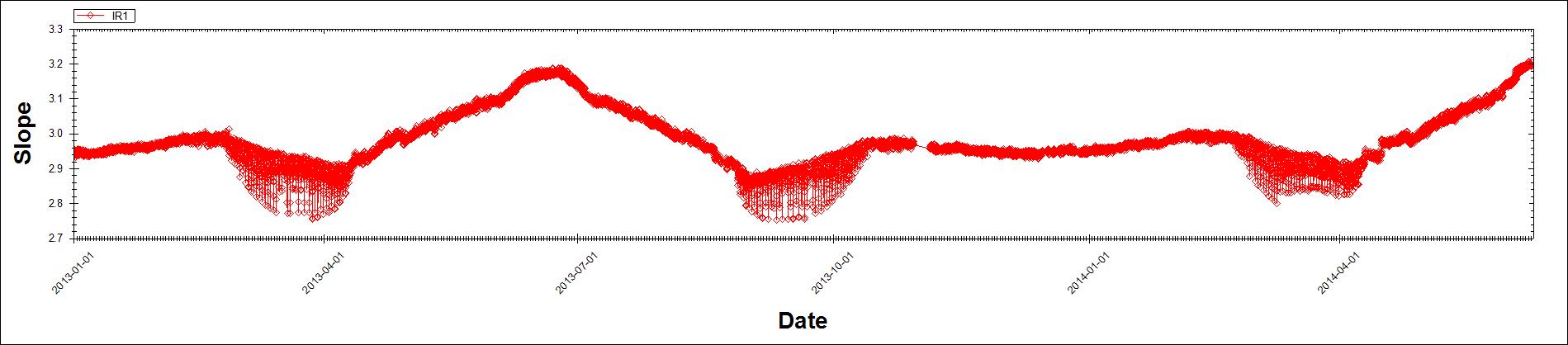 Operational Working since March 27, 2013
Satellite Eclipses
FY-2E SlopeIR1
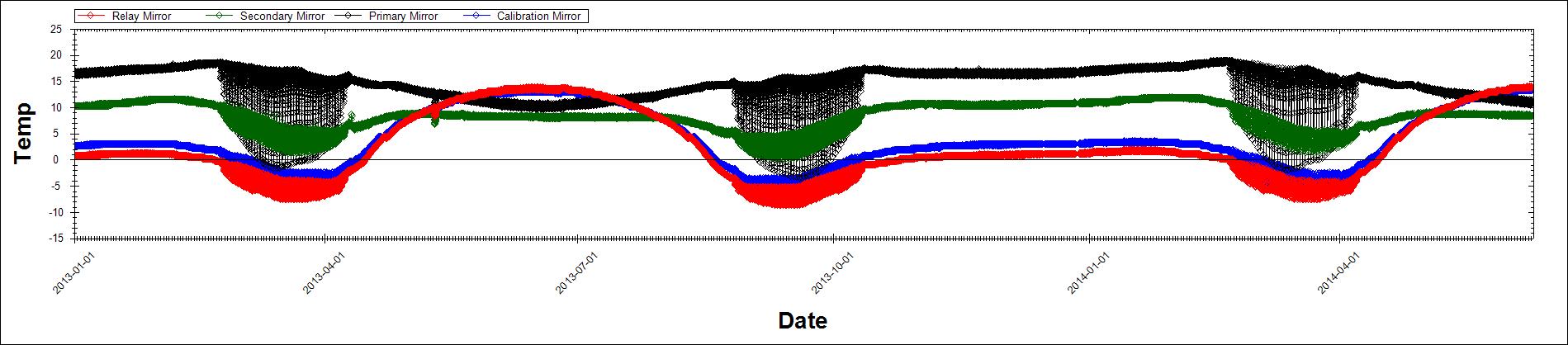 FY-2D Thermal Environment
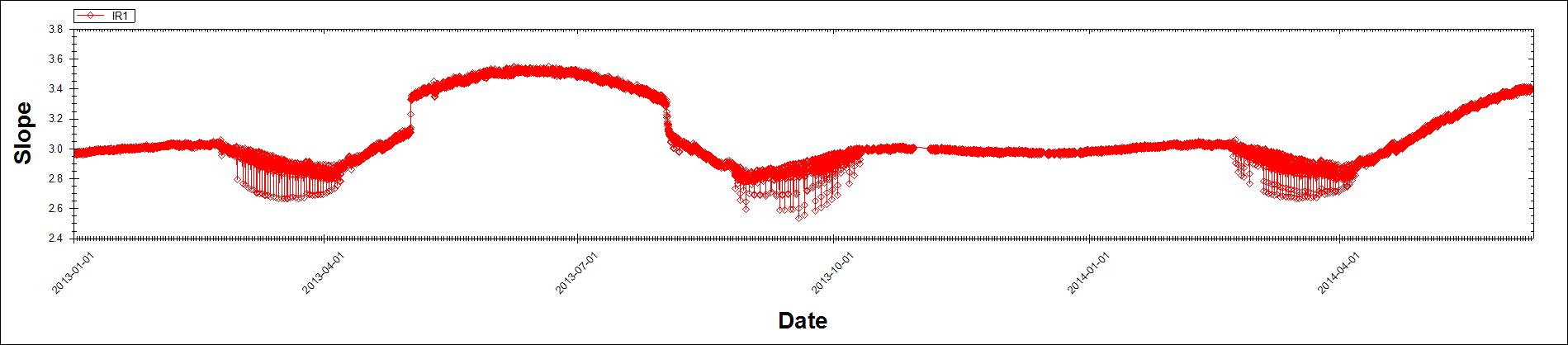 Operational Working since May 21, 2013
FY-2D SlopeIR1
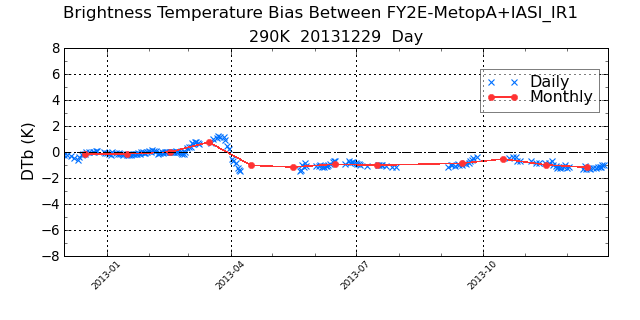 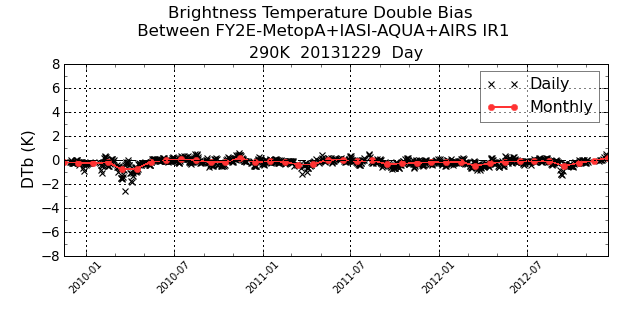 http://gsics.nsmc.cma.gov.cn
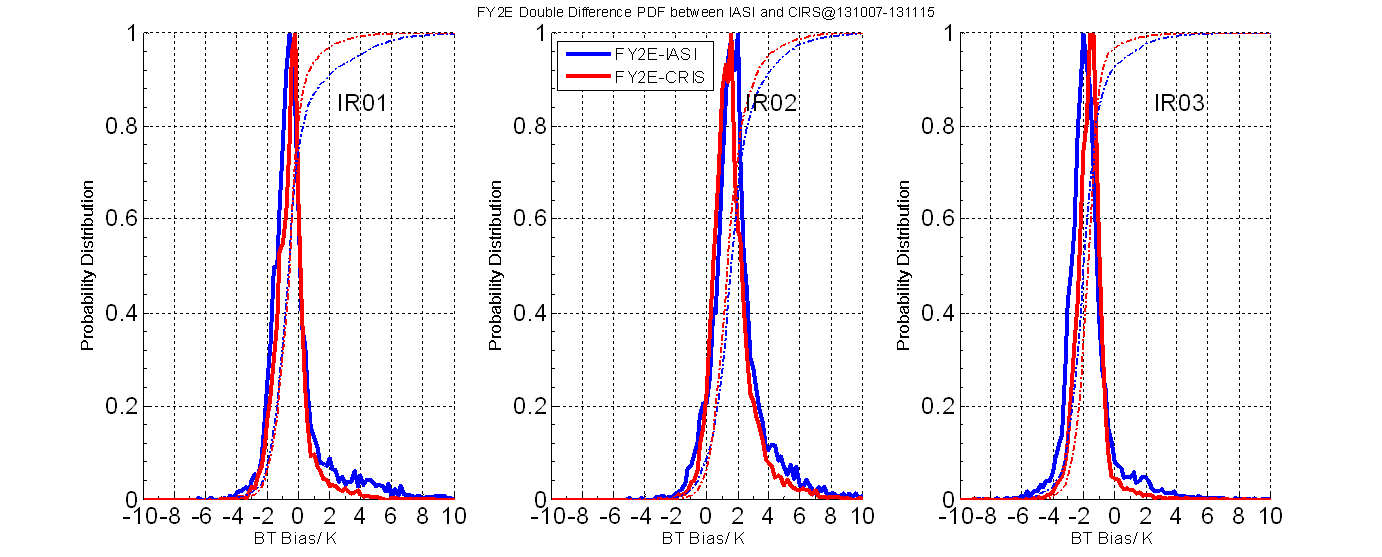 CrIS as reference,     IR1:-0.5K@290K
CIBLE’s Benefit to FY-2D/E AMV Products
STDV(AMV) analysis for Water-Vapor band between Mar. 27 and Apr. 27 in 2013
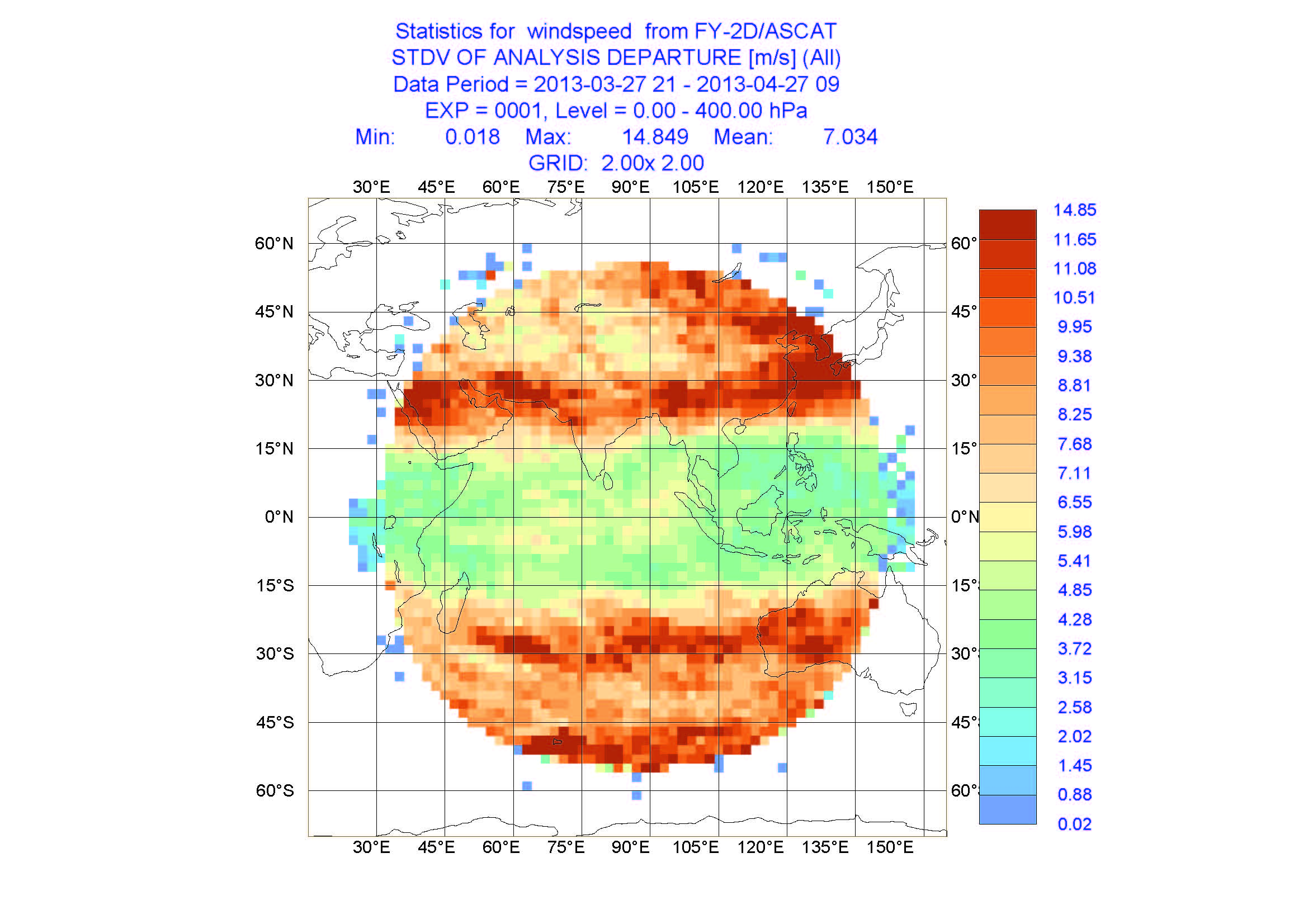 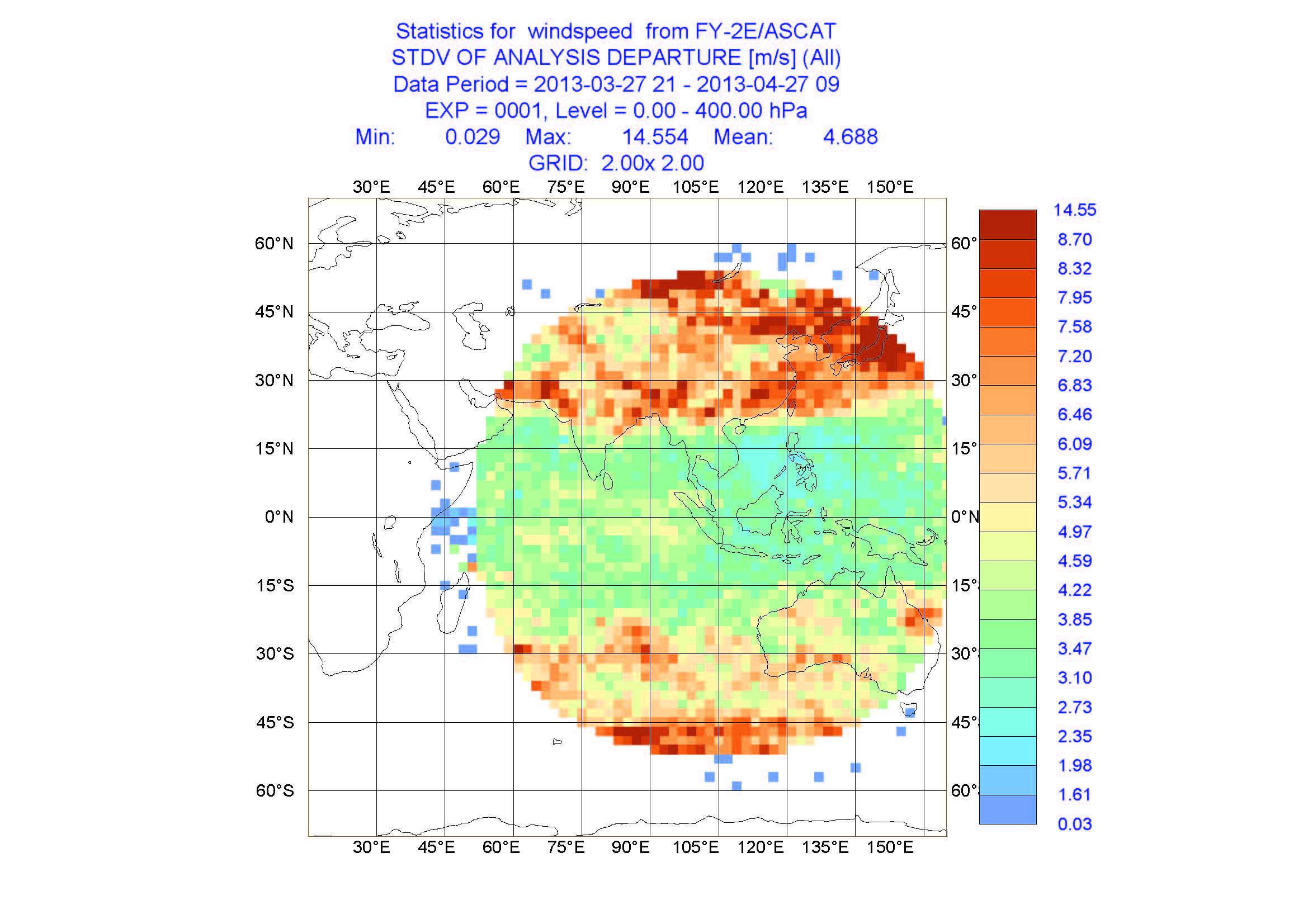 FY-2D
7.034m/s
(GSICS)
FY-2E
4.688m/s
(CIBLE)
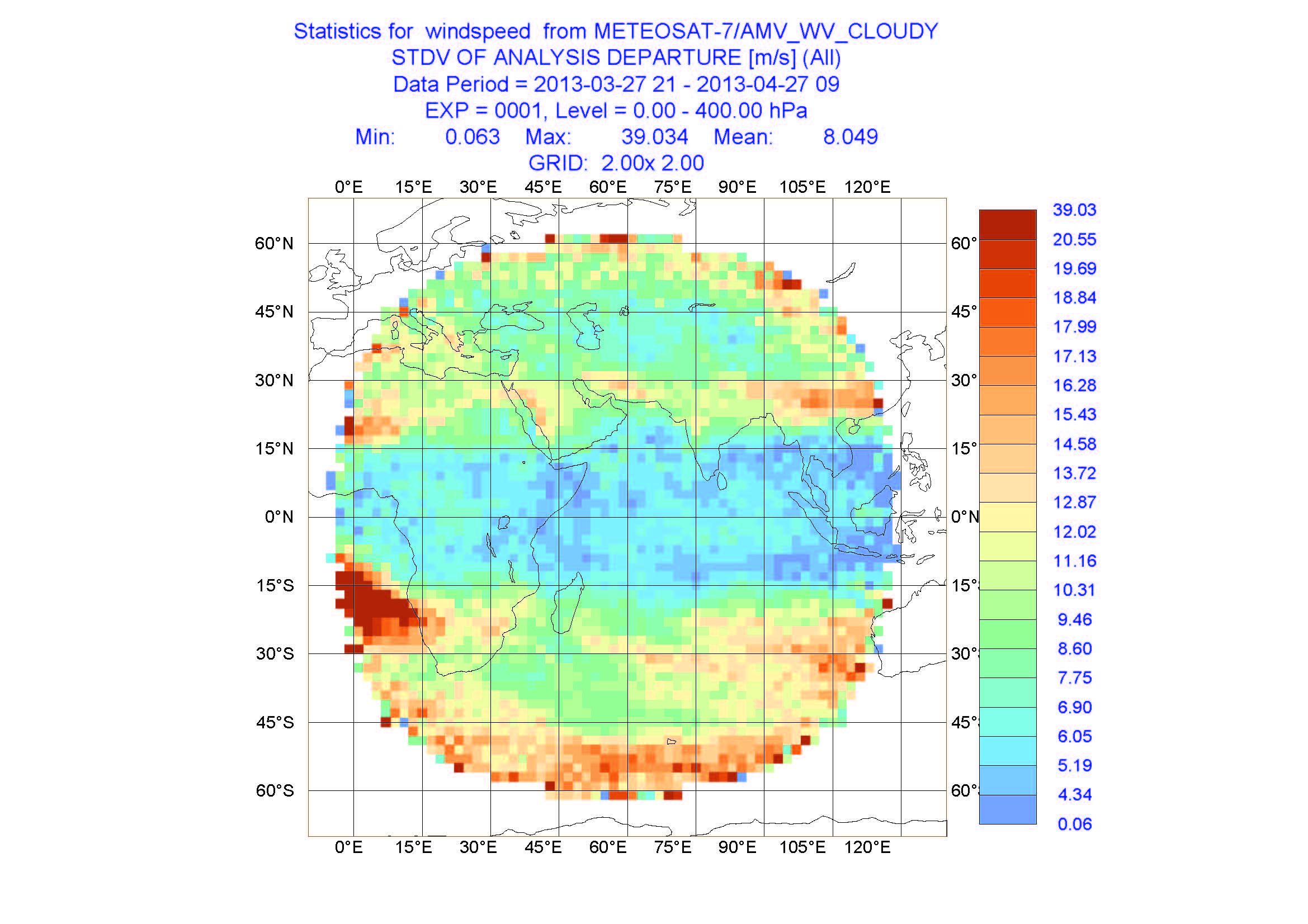 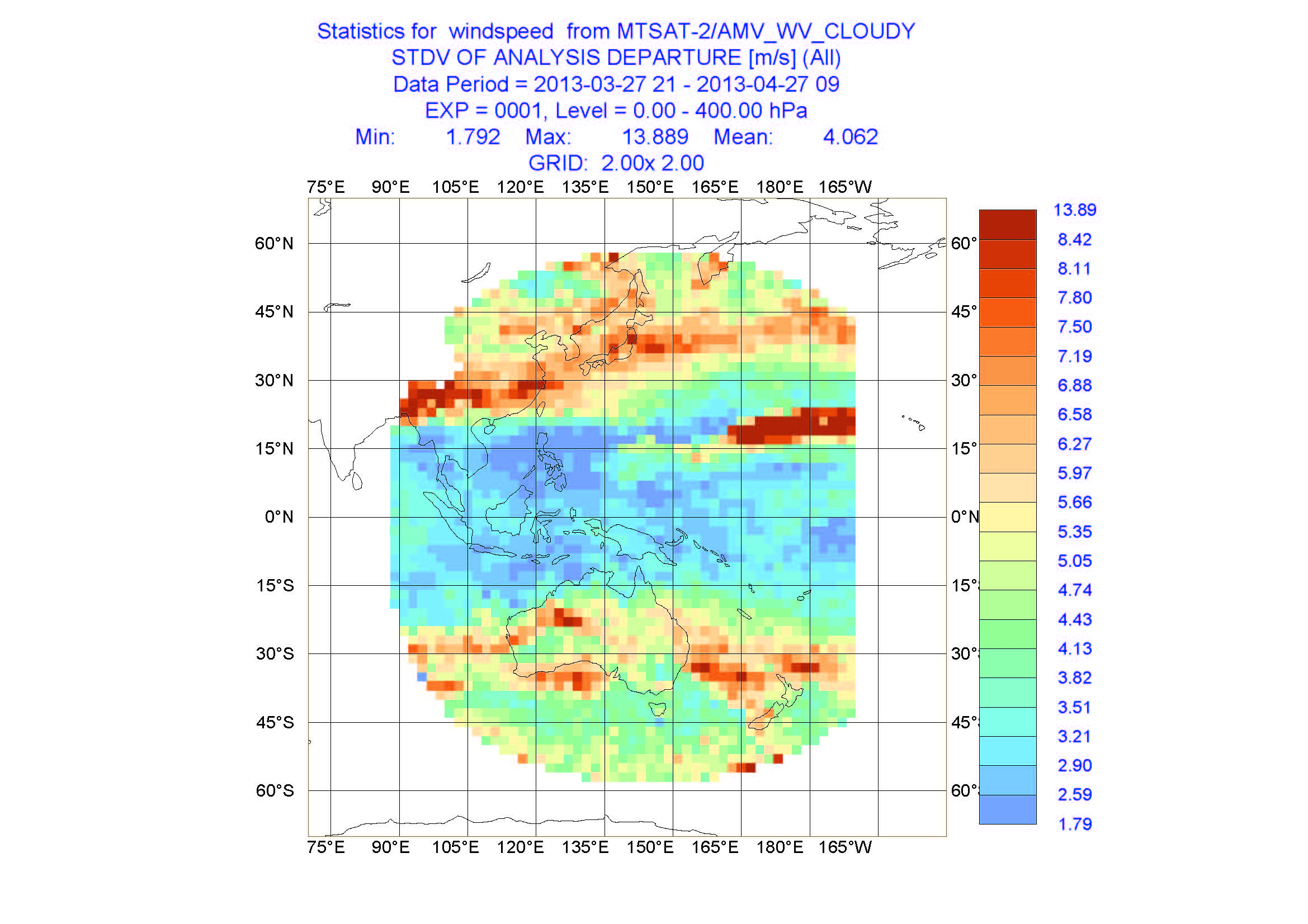 MTS2
4.062m/s
MET7
8.049m/s
http://www.ecmwf.int/products/forecasts/d/charts/monitoring/satellite/amv/windspeed/
STDV(AMV) analysis for Water-Vapor band between March 6 and April 5 in 2014
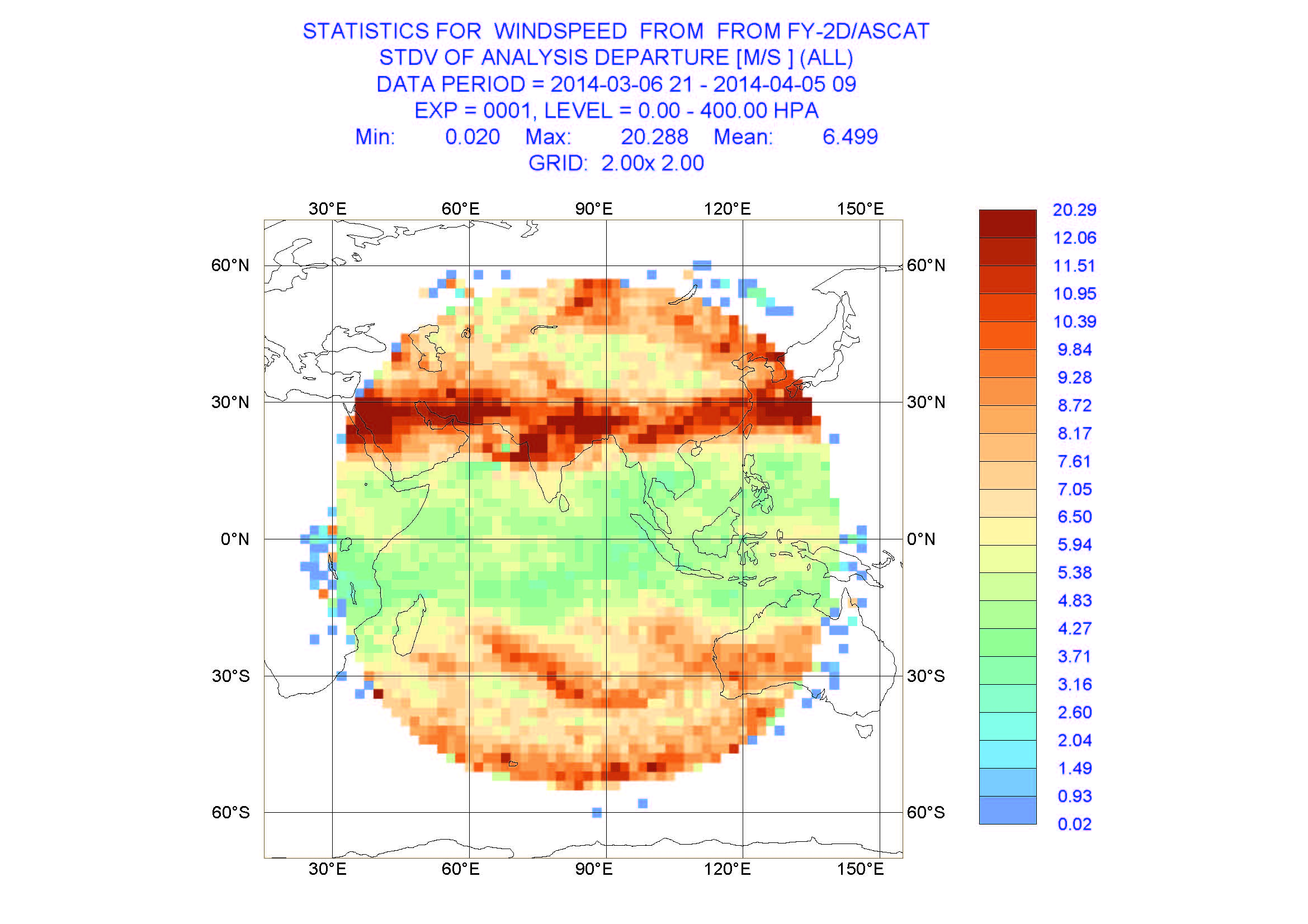 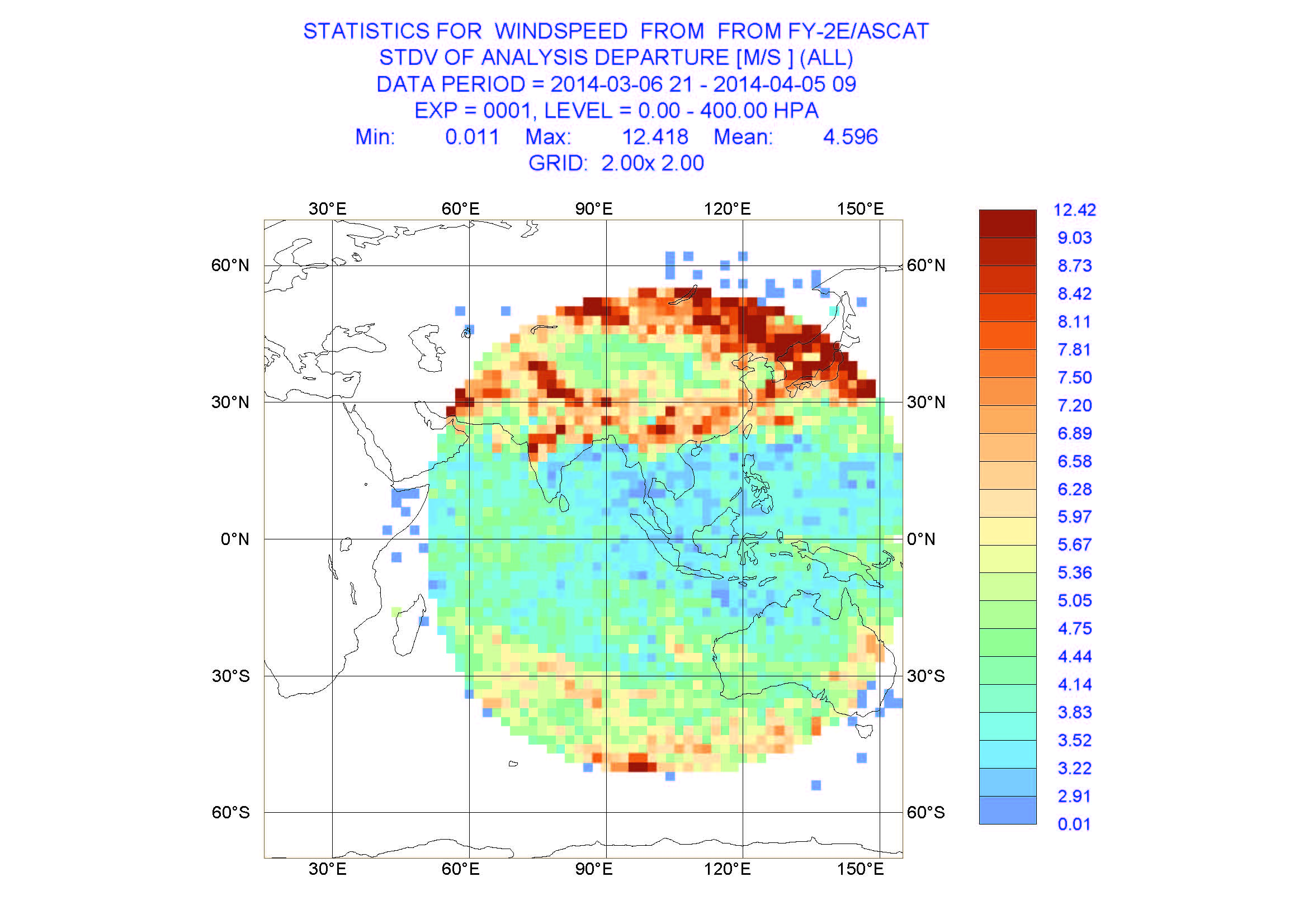 FY-2D
6.499m/s
(CIBLE)
FY-2E
4.596m/s
(CIBLE)
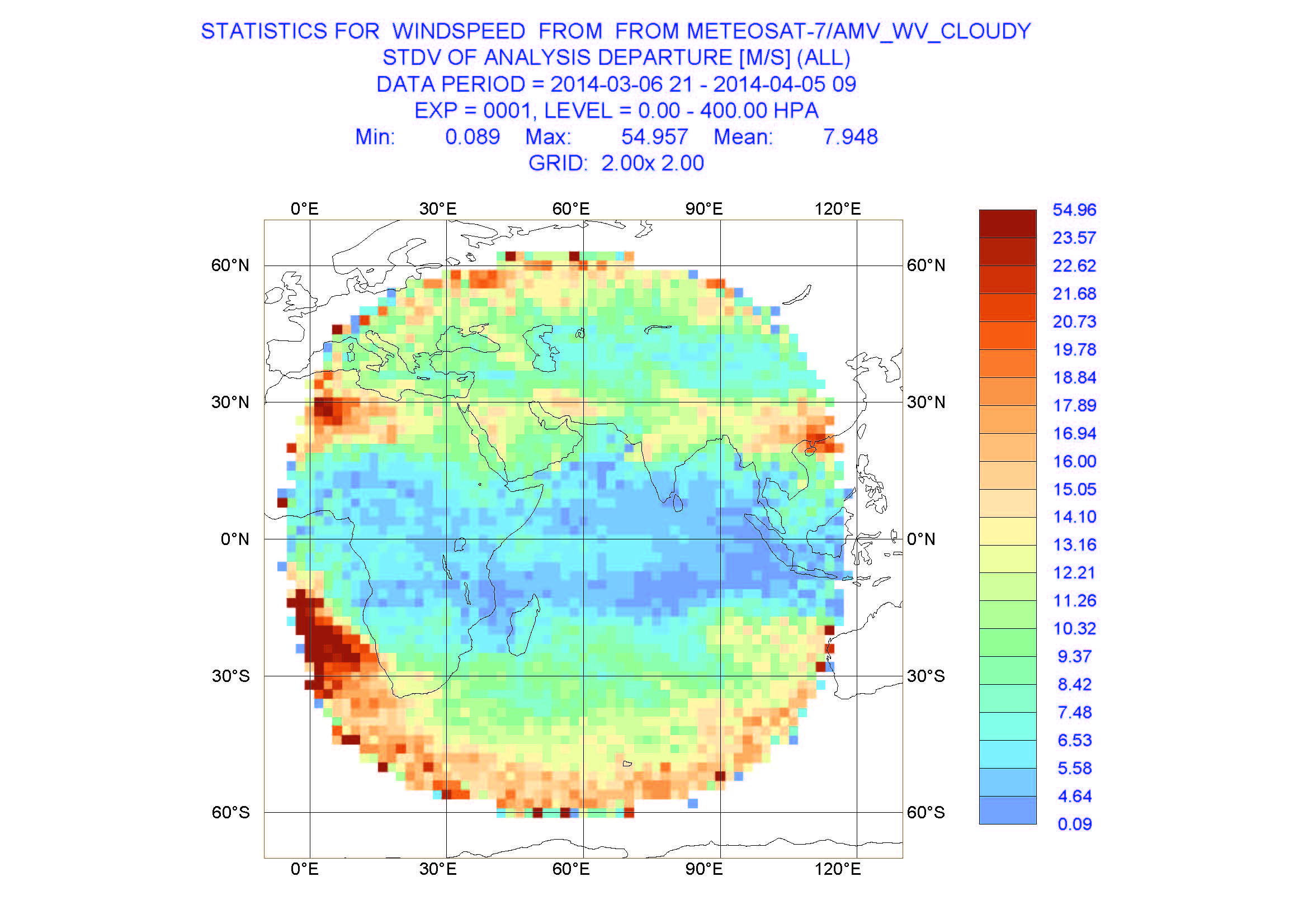 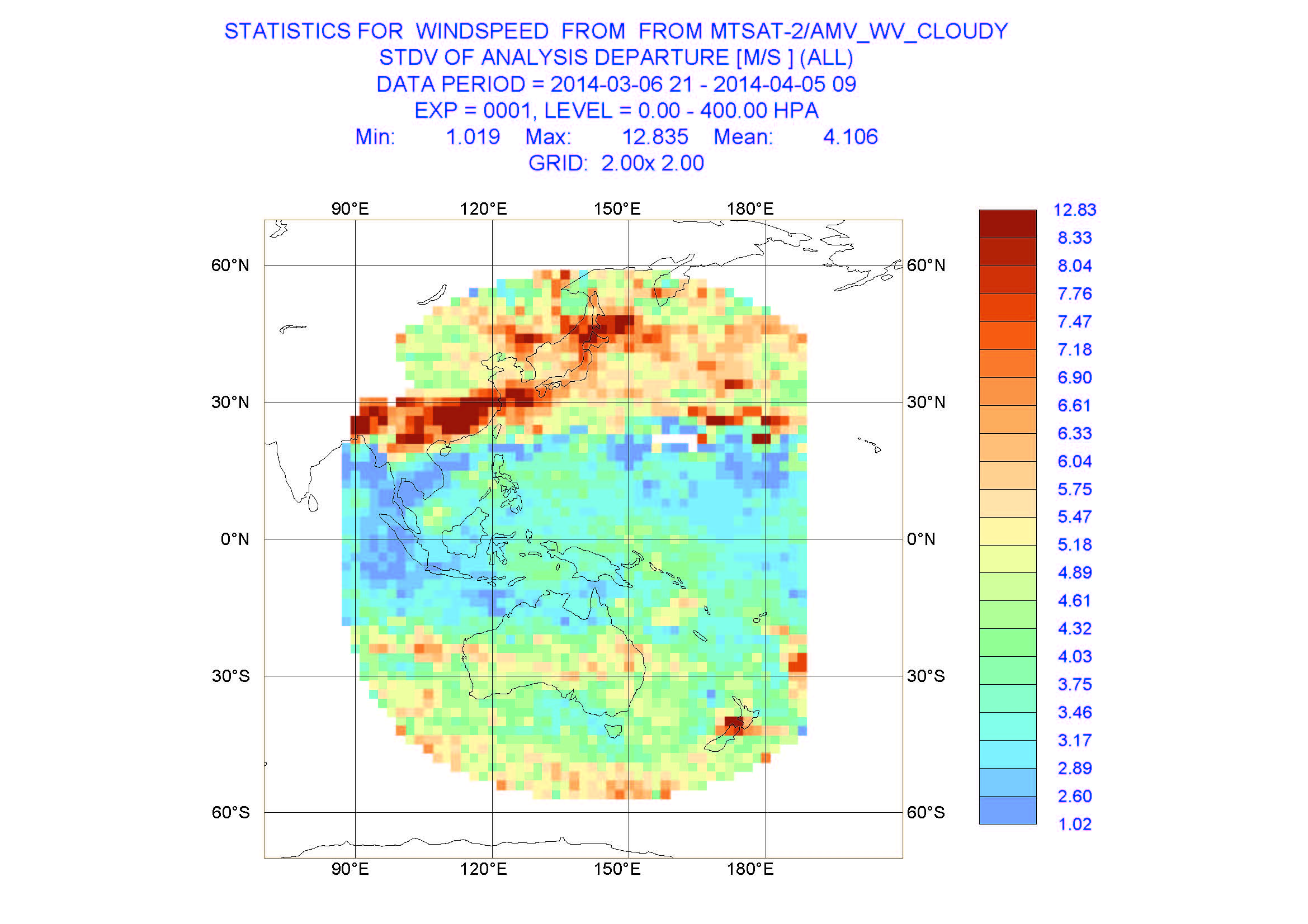 MTS2
4.106m/s
MET7
7.048m/s
http://www.ecmwf.int/products/forecasts/d/charts/monitoring/satellite/amv/windspeed/
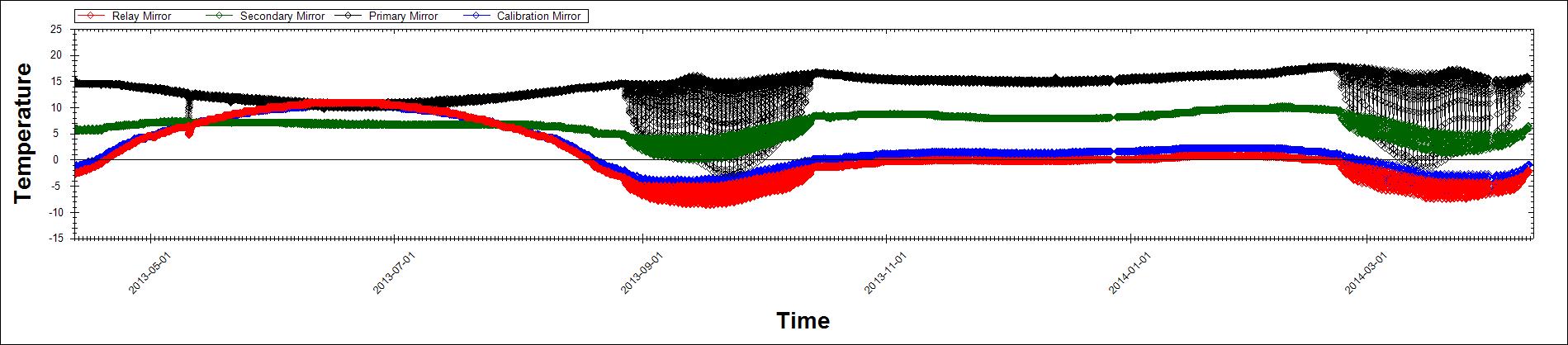 FY-2E Thermal Environment Variation
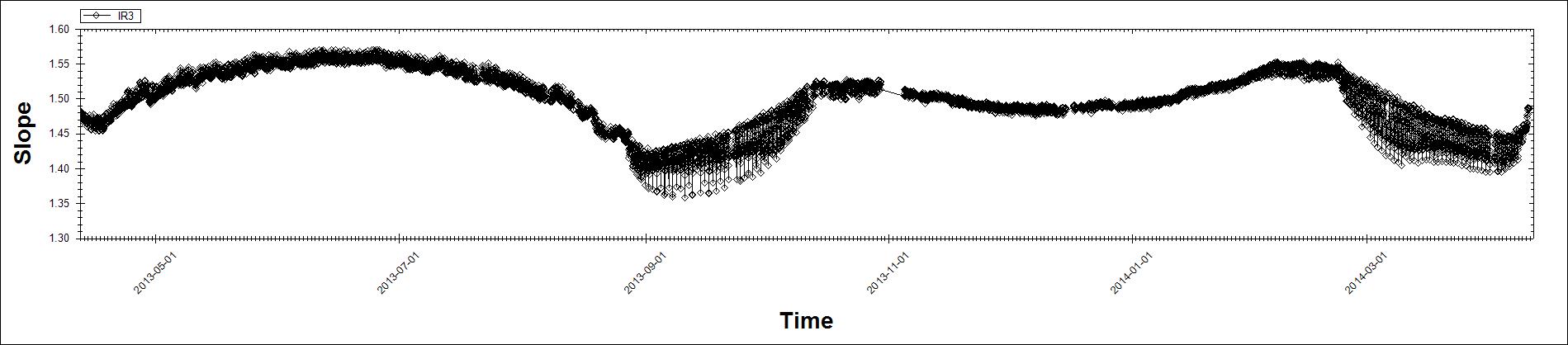 This delay is
about 10-15 days
FY-2E/WV Calibration-Slope
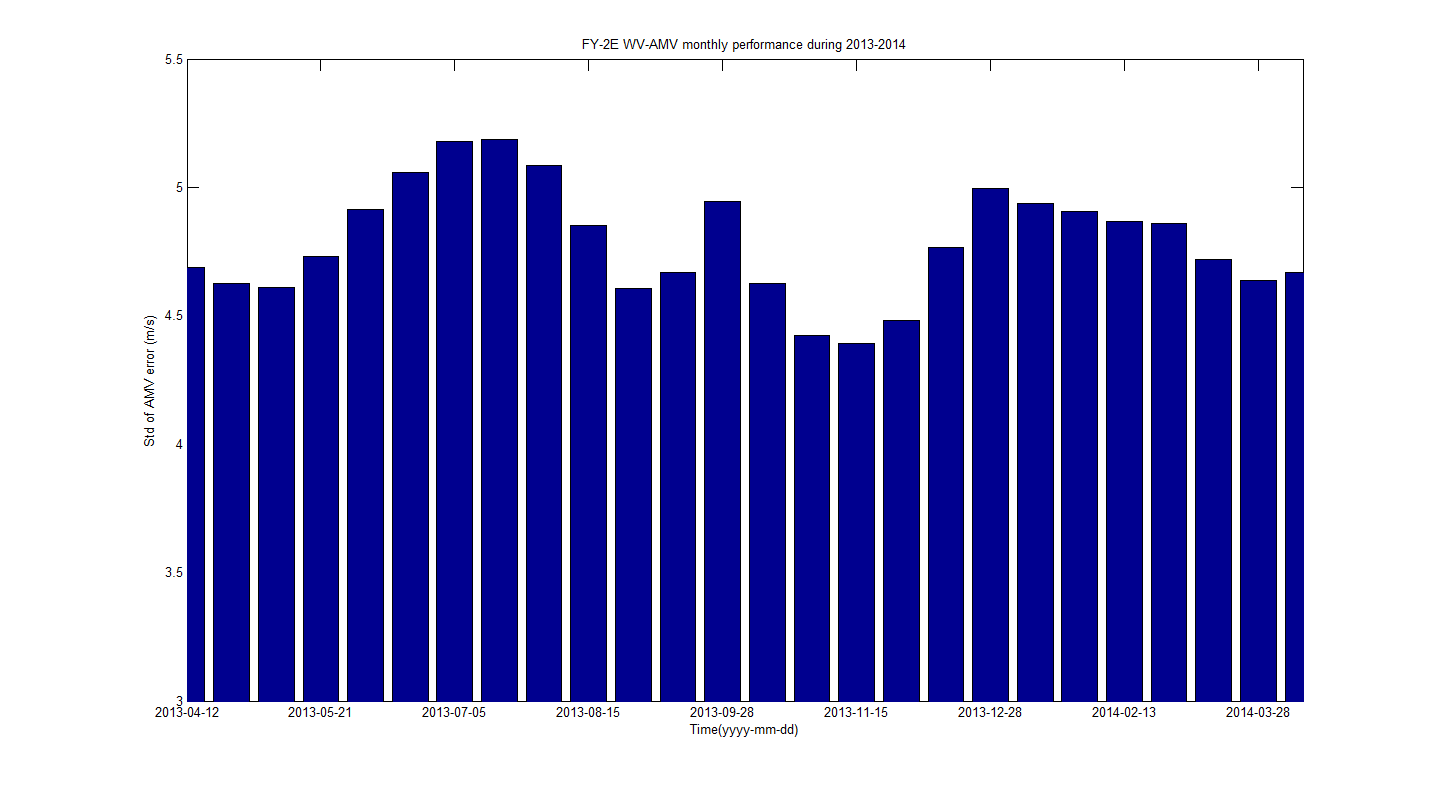 FY-2E/WV-AMV Monthly Performance During 2013-2014 (between 4.4m/s and 5.2m/s)
http://www.ecmwf.int/products/forecasts/d/charts/monitoring/satellite/amv/windspeed/
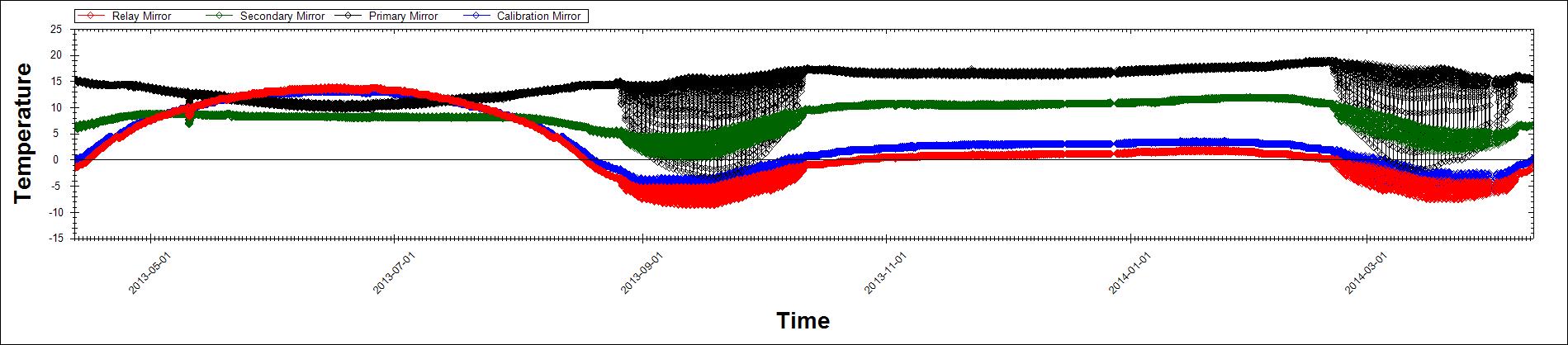 FY-2D Thermal Environment Variation
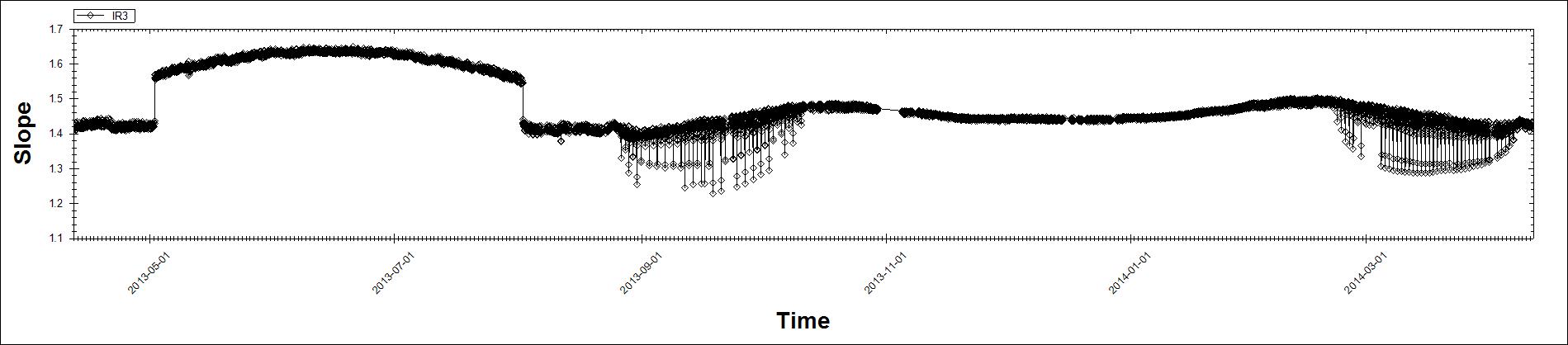 Cooler: 100K
FY-2D/WV Calibration-Slope
05-27
08-02
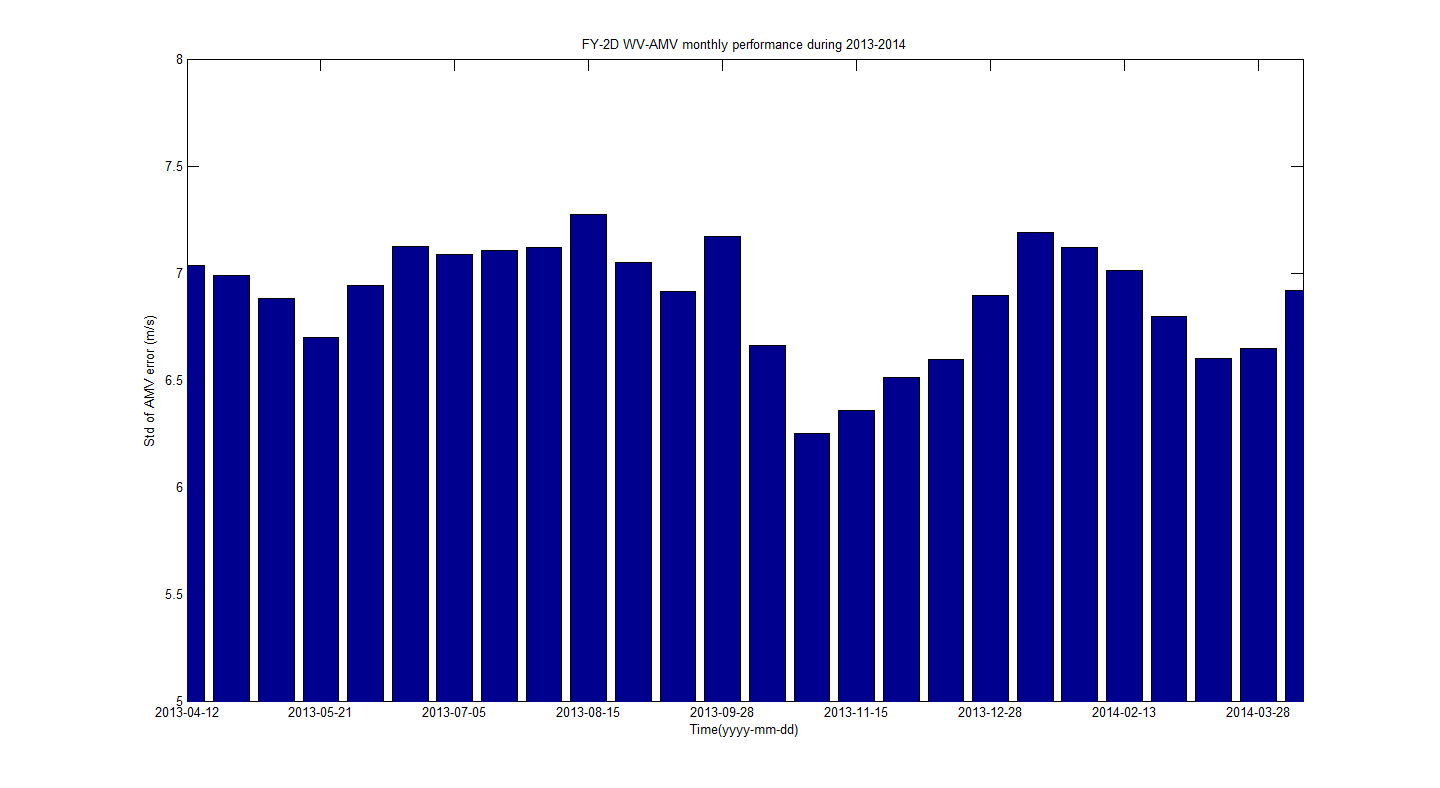 FY-2D/WV-AMV Monthly Performance During 2013-2014 (between 6.3m/s and 7.2m/s)
Jun.20 – Jul.20
Jun.30 – Aug.3
Jul.13 – Aug.17
Jun.6 – Jul.6
http://www.ecmwf.int/products/forecasts/d/charts/monitoring/satellite/amv/windspeed/
AMV analysis for Infrared band between before vs. after CIBLE switch of FY-2D
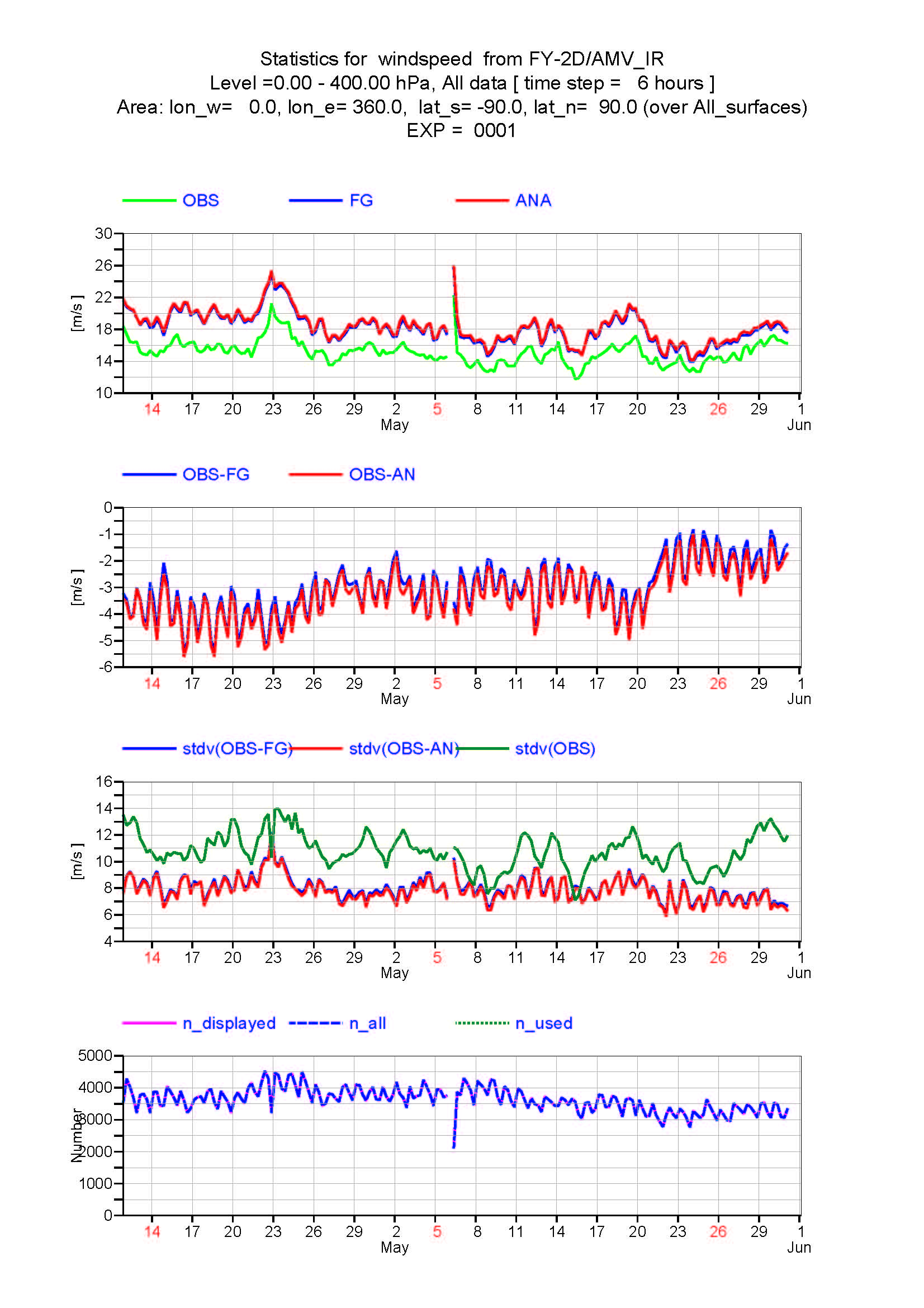 May 21,2013
Bias(↓):1.5m/s
RMS(↓):1.0m/s
http://www.ecmwf.int/products/forecasts/d/charts/monitoring/satellite/amv/windspeed/
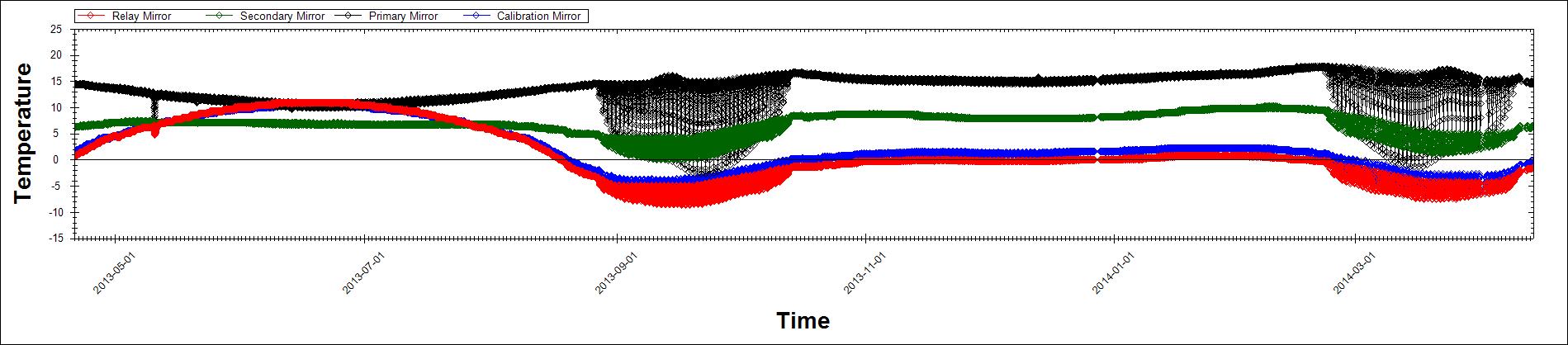 FY-2E Thermal Environment Variation
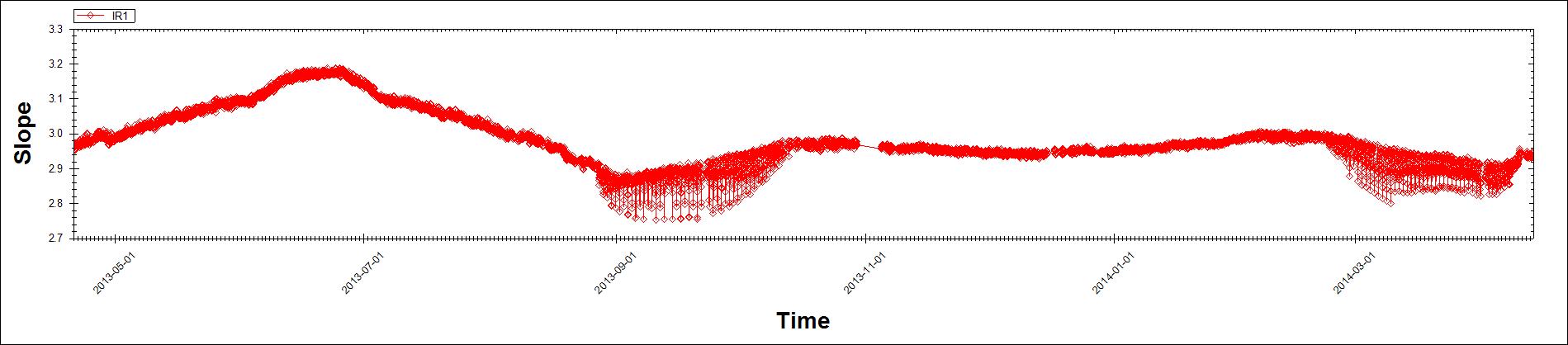 During the Summer Solstice Period
Cooler > 93.5K
FY-2E/IR Calibration-Slope
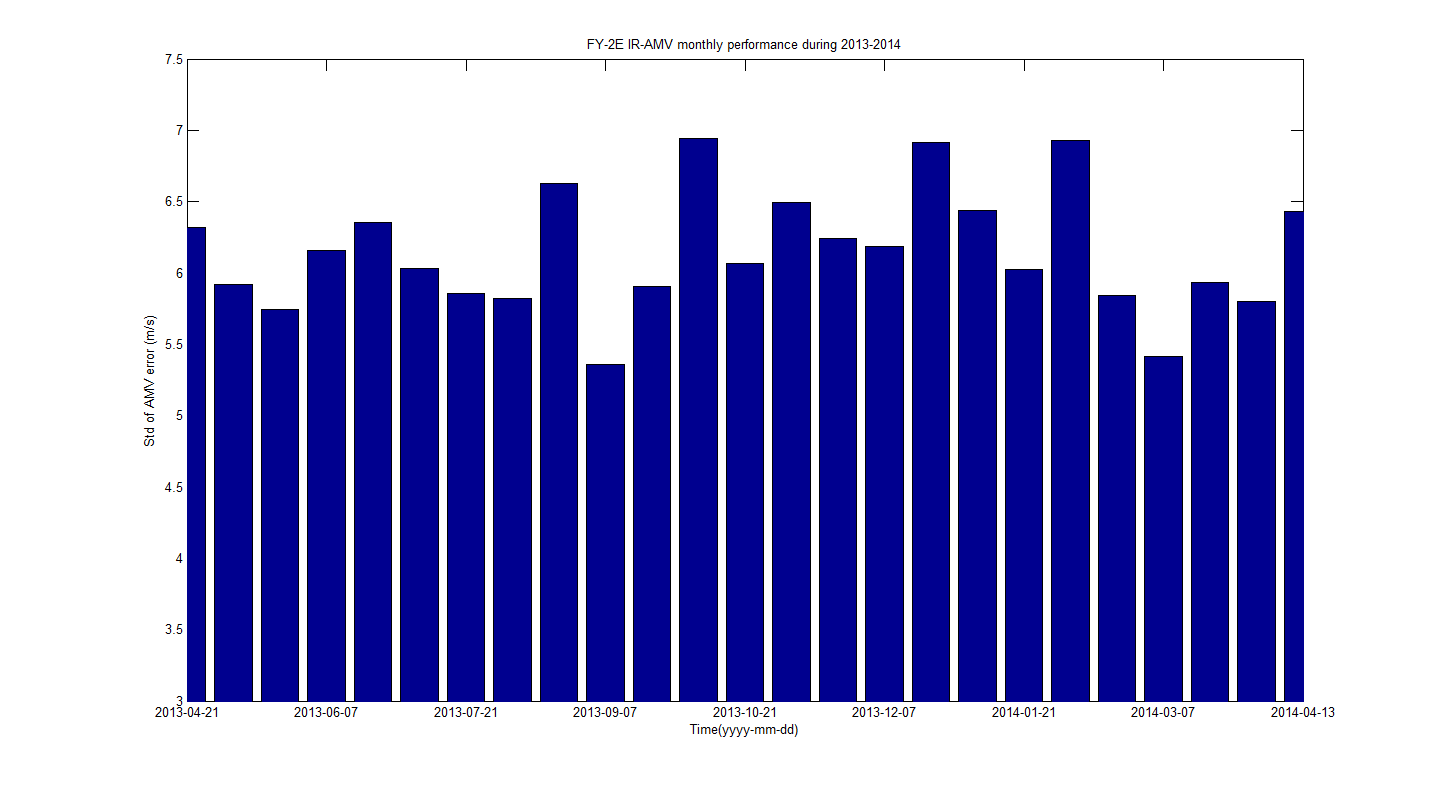 FY-2E/IR-AMV Monthly Performance During 2013-2014 (between 5.4m/s and 6.9m/s)
Mixed
Distri. Abnor. In Dec.24
Mixed
Mixed
http://www.ecmwf.int/products/forecasts/d/charts/monitoring/satellite/amv/windspeed/
Conclusion
The CIBLE method has been independently developed by using both lunar calibration (LC) and inner-blackbody calibration (IBBC) for TEBs, which is widely considered to be a prominent progress in terms of operational calibration for FY-2 satellite .
 The CIBLE software has been operational working in ground segments of FY-2F, FY-2E and FY-2D satellites since July 21, 2012, March 27 and May 21, 2013 respectively, whose calibration accuracies are evaluated to be superior to 1K@300K. At the same time, the difficulty of calibration with high accuracy for the radiometric response, which varies rapidly with VISSR’s thermal environment,  has been conquered successfully. 
 By using the latest CIBLE outcomes, the performances of AMV has also been greatly improved. Particularly, it is validated by ECMWF that the RMSE of WV-AMV for FY-2E satellite remains 4-5 m/s and the bias of IR-AMV for FY-2D satellite has been decreased by about 1.5 m/s after using CIBLE approaches.
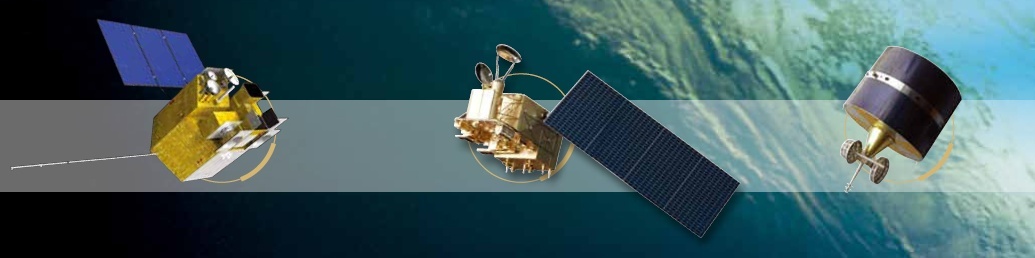 Thanks for your attention!
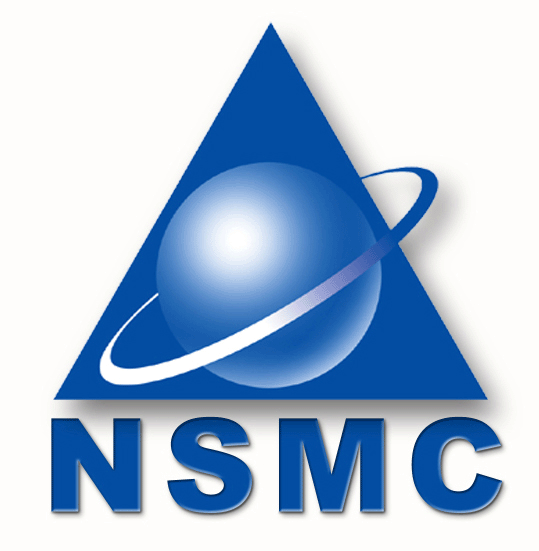